TEMA 1: INTRODUCCIÓN A LA EDUCACIÓN FÍSICA
Asignatura: Introducción a la Educación Física
Titulación: Grado en Educación Primaria con Mención en Educación Física.
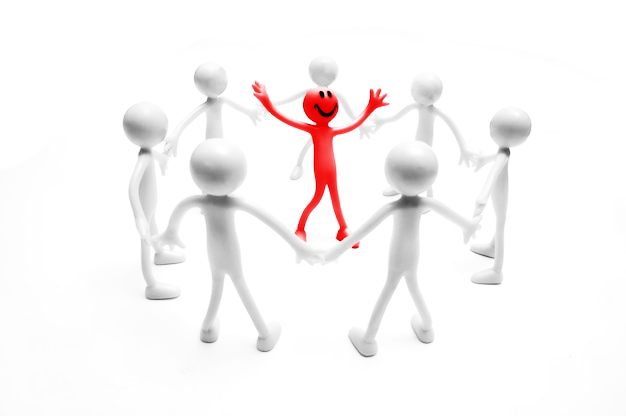 ©2022 José Manuel Delfa de la Morena, Juan José Mijarra Murillo,  
Nuria Romero Parra y Elena María Cáceres López De Andújar  
Algunos derechos reservados  
Este documento se distribuye bajo la licencia  
“Atribución-CompartirIgual 4.0 Internacional” de Creative Commons,  
disponible en https://creativecommons.org/licenses/by-sa/4.0/deed.es
ÍNDICE
Tema 1: Introducción a la Educación Física
Conceptos generales
Cuerpo y movimiento
Taxonomías del movimiento
La importancia de la Educación Física
1. CONCEPTOS GENERALES
Tema 1: Introducción a la Educación Física
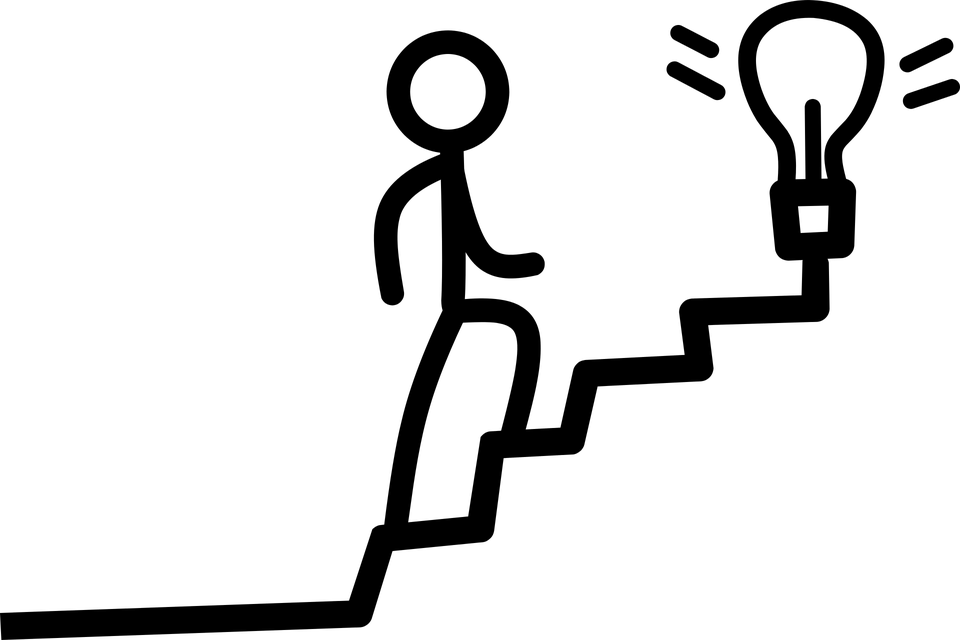 DEFINICIONES
Solas




Otras definiciones de Educación Física: Calzada y Pienau
“La educación de la salud, del cuerpo-mente. Se debe enseñar los valores para que el alumno, futura persona social, tenga los conocimientos mínimos que le permitan cuidar su cuerpo y mantener su salud… y las bases motoras comunes a todos los deportes a fin de que los alumnos si deciden sus deportistas de competición lleguen con unos conocimientos motores básicos a todos los deportes”.
Tema 1: Introducción a la Educación Física
TIPOS
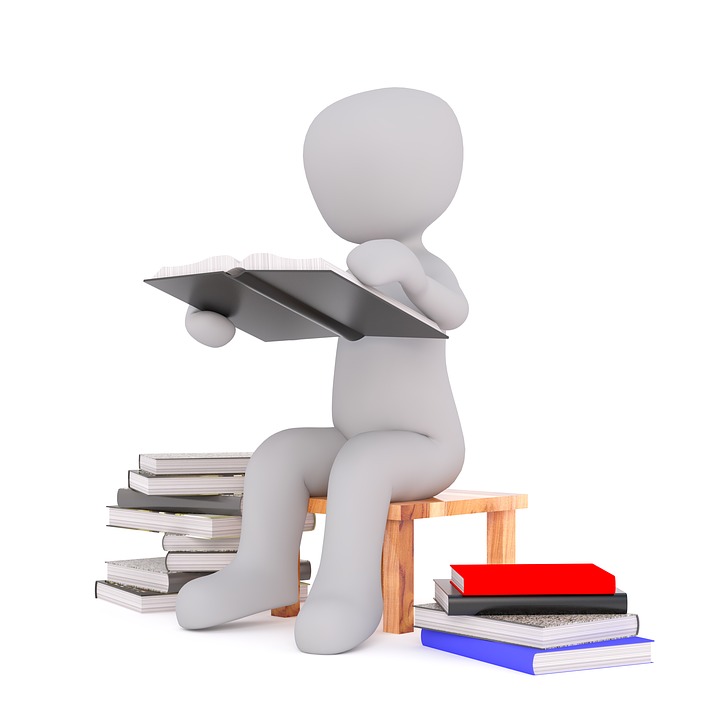 Educación Física formal
Educación Física no formal
Educación Física informal
Tema 1: Introducción a la Educación Física
TERMINOLOGÍA RELACIONADA
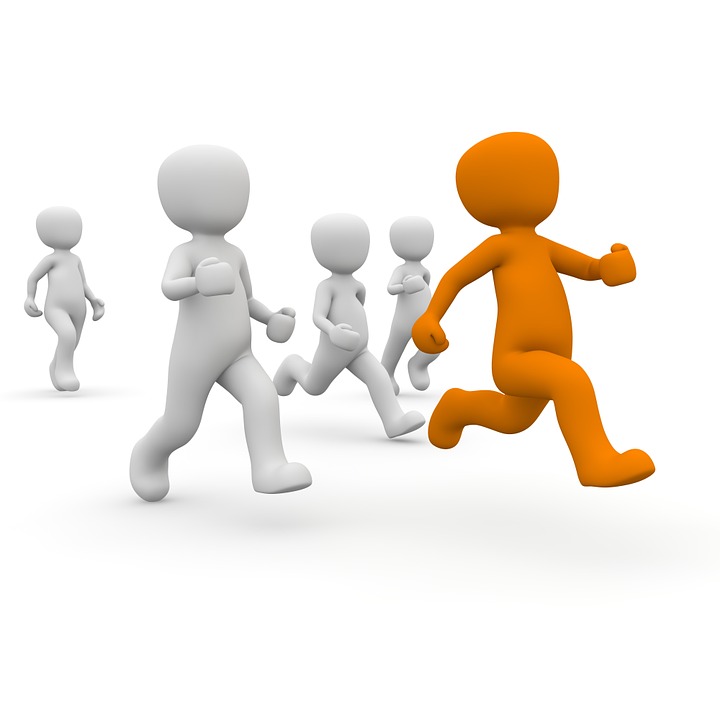 Actividad física
Ejercicio físico
Deporte
Gimnasia
Cultura física
Tema 1: Introducción a la Educación Física
2. CUERPO Y MOVIMIENTO
Tema 1: Introducción a la Educación Física
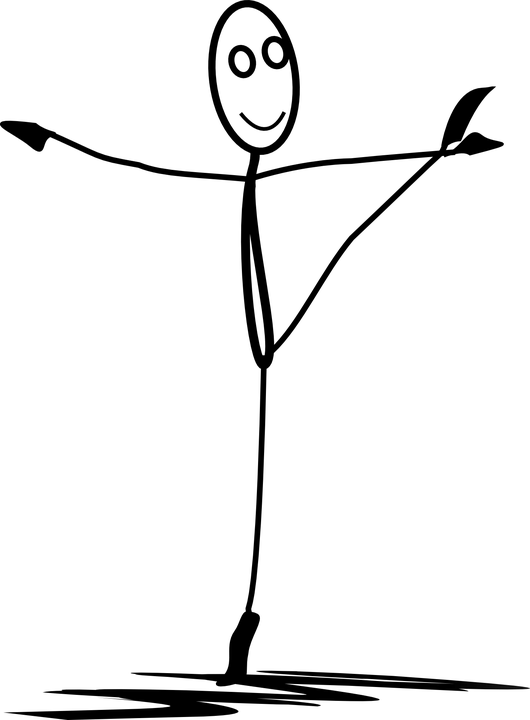 DISTINCIONES
Cuerpo objetivo
Cuerpo subjetivo
Movimiento reflejo
Movimiento voluntario
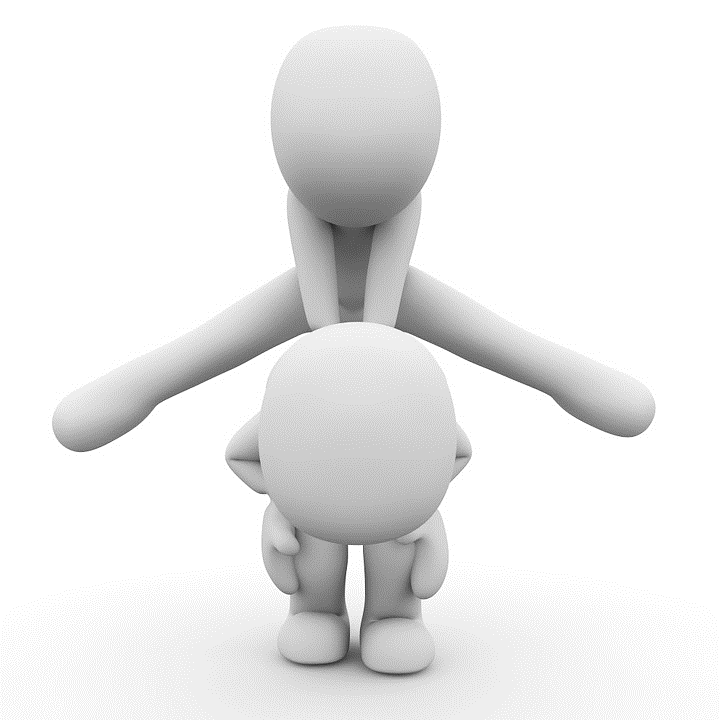 Tema 1: Introducción a la Educación Física
PARADIGMAS DEL CUERPO HUMANO
Biomotriz
Psicomotriz
Expresivo
Sociomotriz
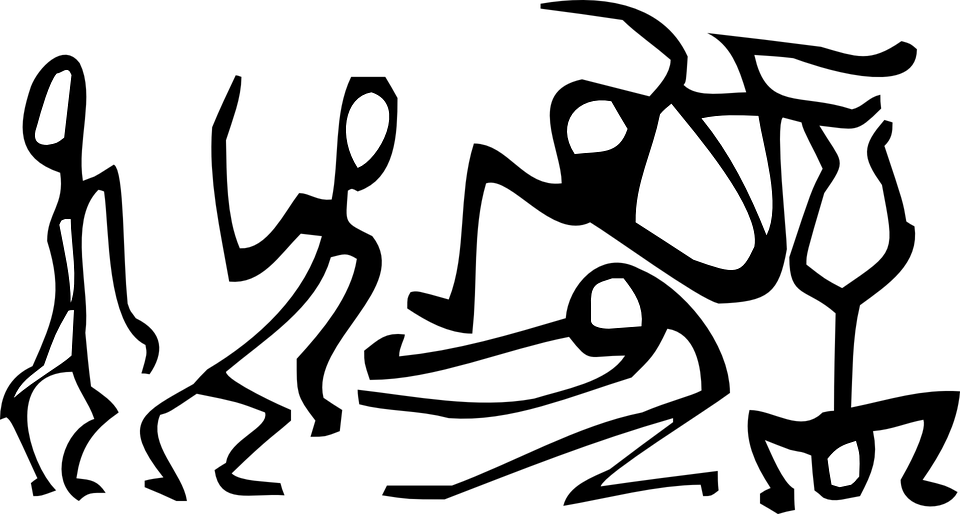 Tema 1: Introducción a la Educación Física
3. TAXONOMÍAS DEL MOVIMIENTO
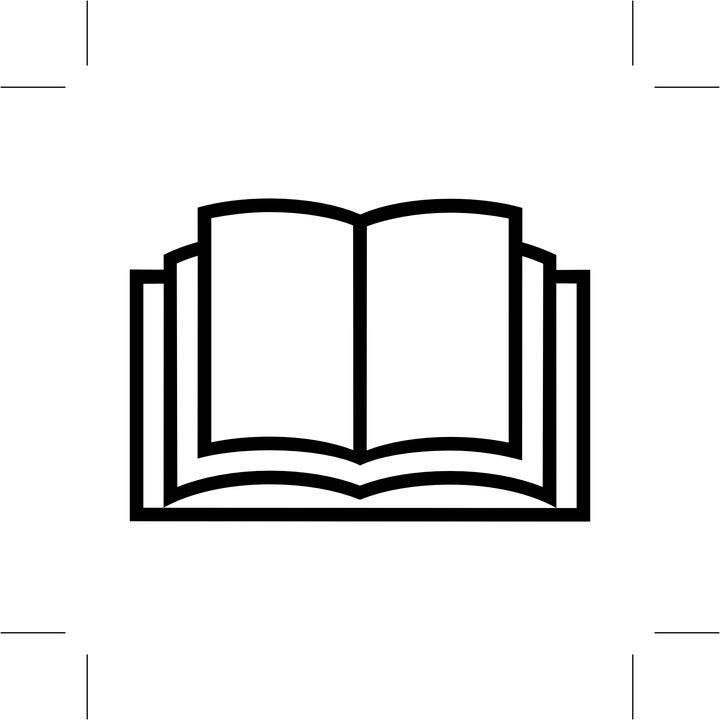 Tema 1: Introducción a la Educación Física
ÁMBITOS DE CONOCIMIENTO
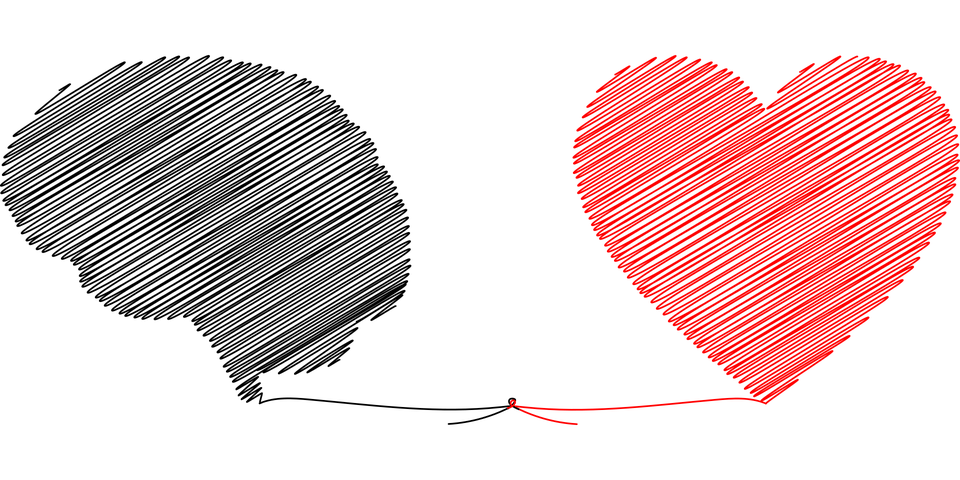 Cognitivo
Afectivo
Motor
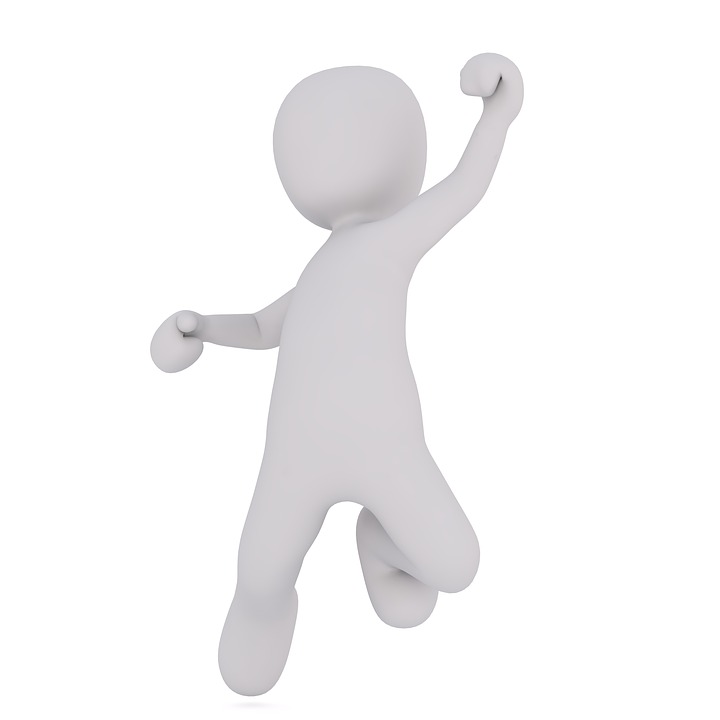 Tema 1: Introducción a la Educación Física
TAXONOMÍA DE BLOOM
Ámbito cognitivo
Permite jerarquizar los procesos cognitivos en diferentes niveles
3 niveles
Tema 1: Introducción a la Educación Física
TAXONOMÍA DE KRATHWOHL
Ámbito afectivo
Describe categorías y subcategorías de comportamientos esperados en todo ser humano que vive en sociedad
4 niveles
Tema 1: Introducción a la Educación Física
TAXONOMÍA DE HARROW
Ámbito psicomotor
Comprende las tres corrientes: físico-deportiva, psicomotriz y expresiva
6 niveles
Tema 1: Introducción a la Educación Física
4. LA IMPORTANCIA DE LA EDUCACIÓN FÍSICA
Tema 1: Introducción a la Educación Física
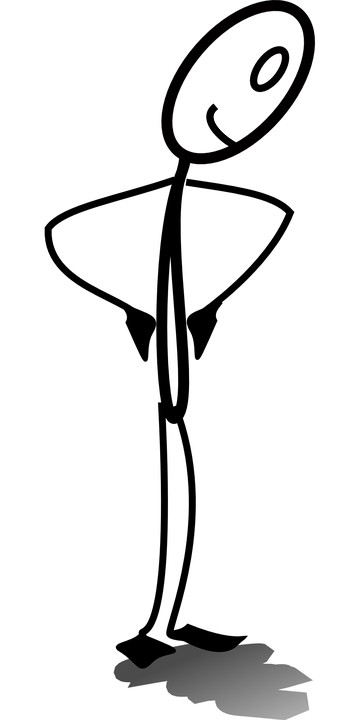 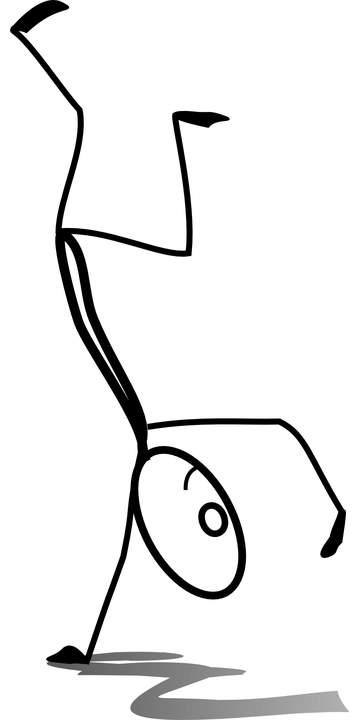 CONTEXTO
Necesaria para el desarrollo integral 
Asignatura obligatoria 
Hábito saludable
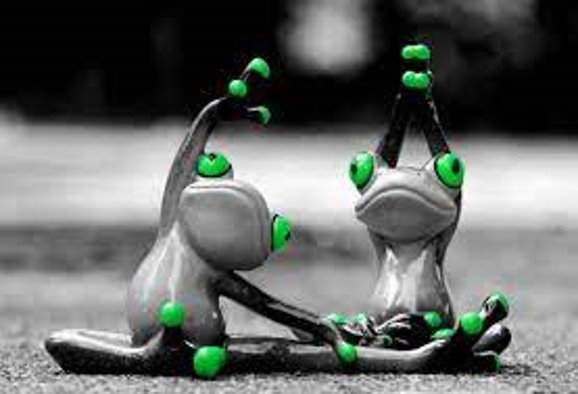 Tema 1: Introducción a la Educación Física
BENEFICIOS
Físicos
Psicológicos
Sociales
Cognitivos
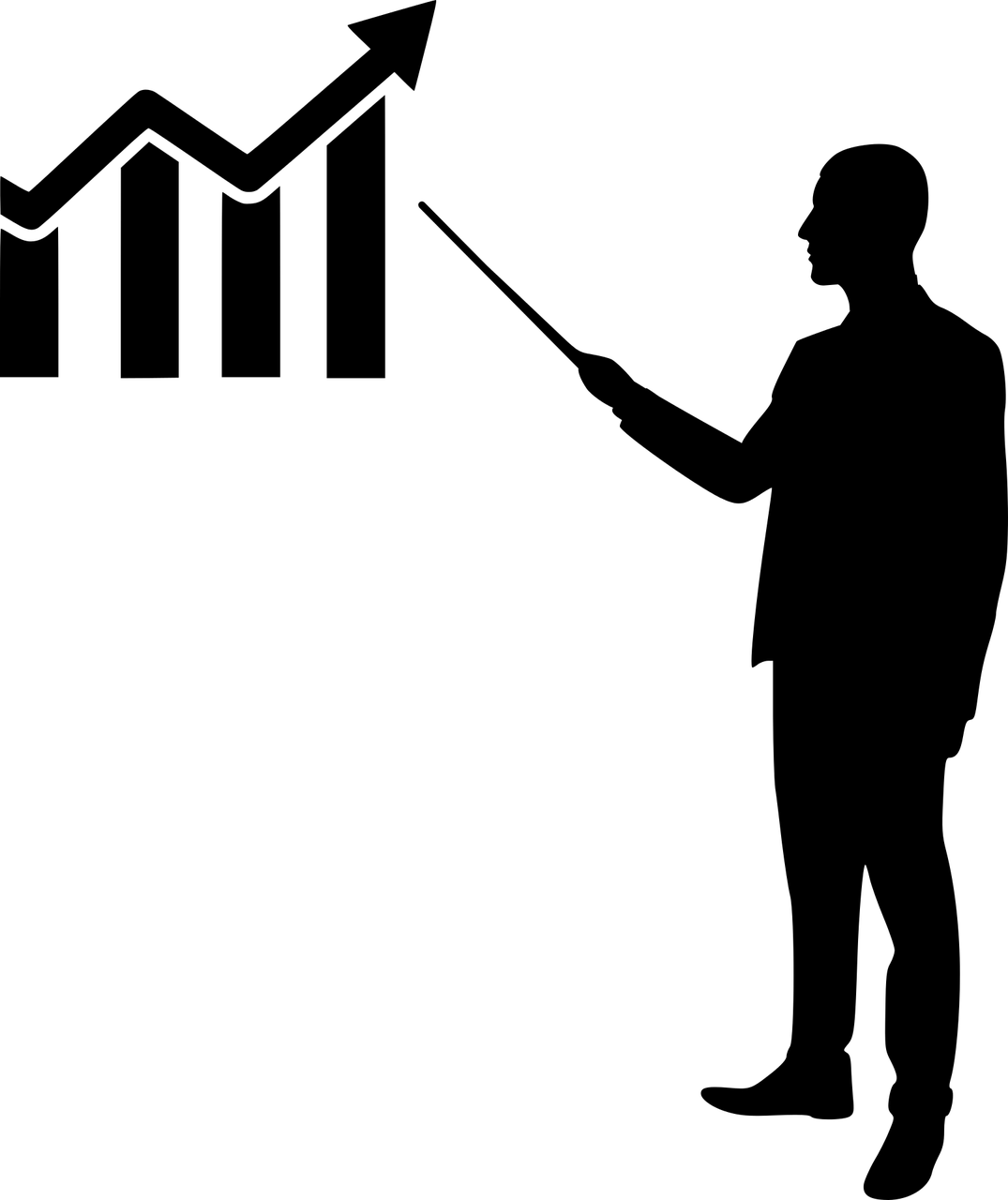 Tema 1: Introducción a la Educación Física
¡MUCHAS GRACIAS!
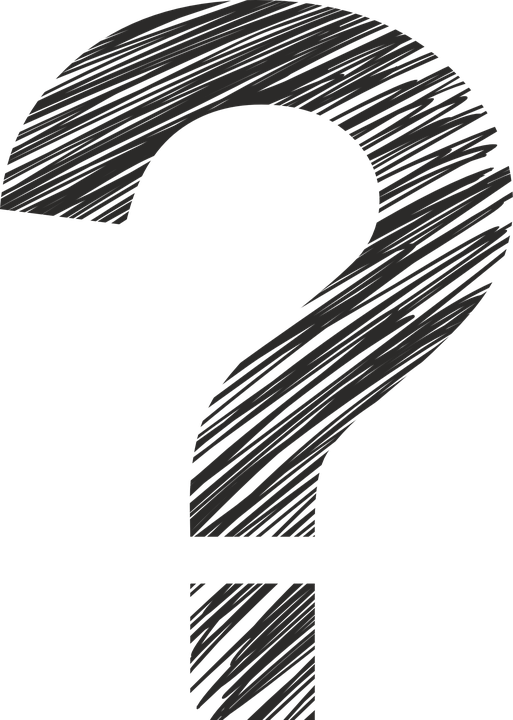 TEMA 2: OBJETIVOS
Asignatura: Introducción a la Educación Física
Titulación: Grado en Educación Primaria con Mención en Educación Física.
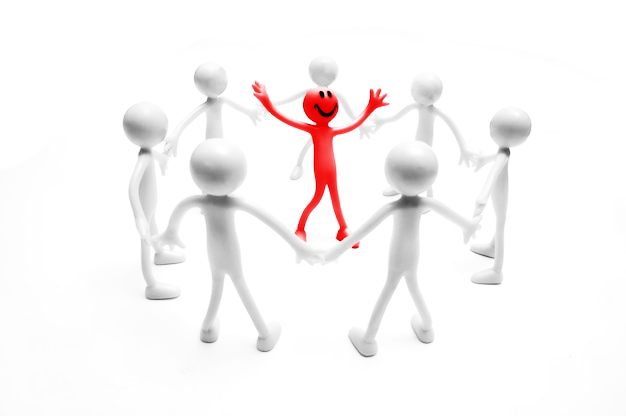 ©2022 José Manuel Delfa de la Morena, Juan José Mijarra Murillo,  
Nuria Romero Parra y Elena María Cáceres López De Andújar  
Algunos derechos reservados  
Este documento se distribuye bajo la licencia  
“Atribución-CompartirIgual 4.0 Internacional” de Creative Commons,  
disponible en https://creativecommons.org/licenses/by-sa/4.0/deed.es
ÍNDICE
Tema 2: Objetivos
Conceptos generales
Tipos de objetivos
Formulación de objetivos
1. CONCEPTOS GENERALES
Tema 2: Objetivos
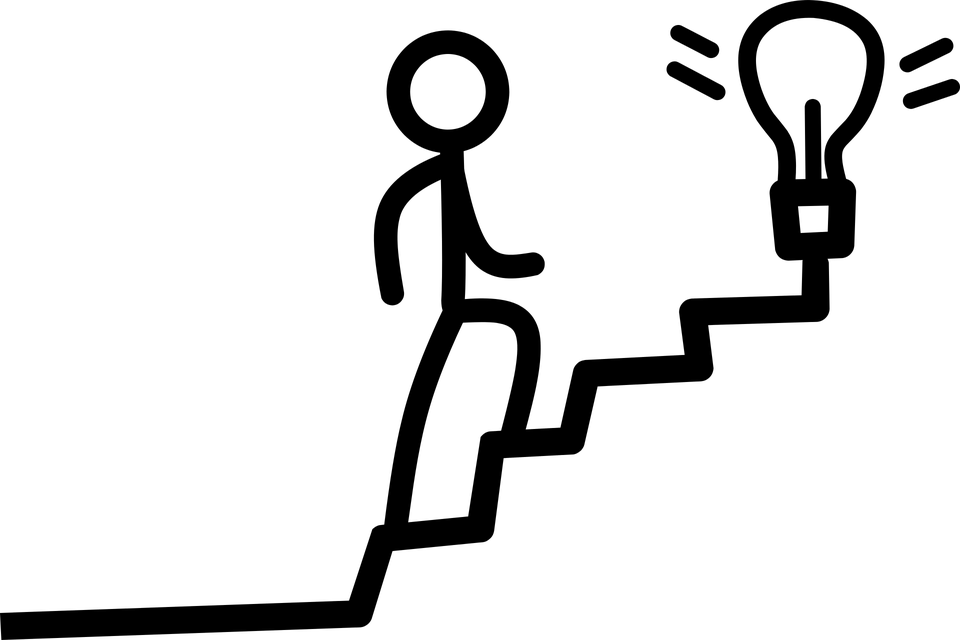 DEFINICIÓN
¿Por qué enseñar?

Viciana (2002)
Los objetivos son, por un lado, los aprendizajes que se han de conseguir en el futuro y, por otro lado, el tipo de persona que el sistema quiere que el alumno sea al final del proceso educativo
Tema 2: Objetivos
UTILIDAD
Competencias
Contenidos
Metodología
Evaluación
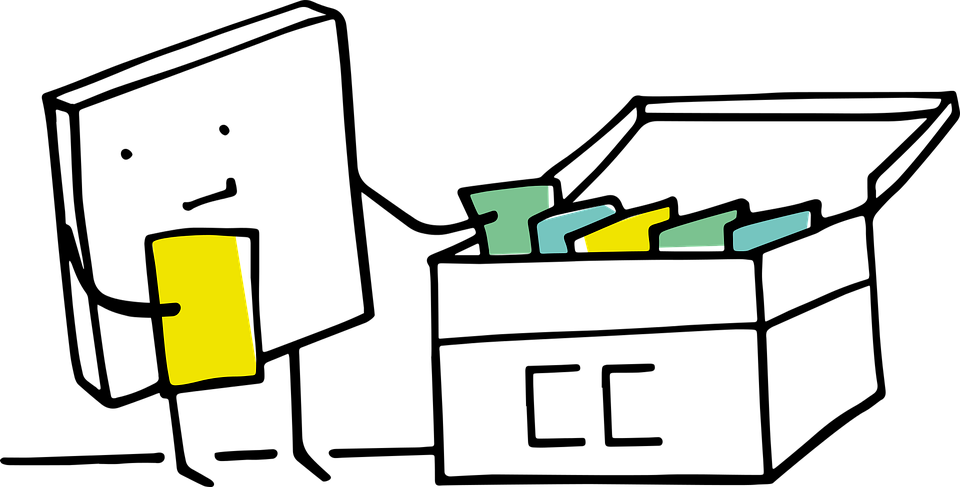 Tema 2: Objetivos
2. TIPOS DE OBJETIVOS
Tema 2: Objetivos
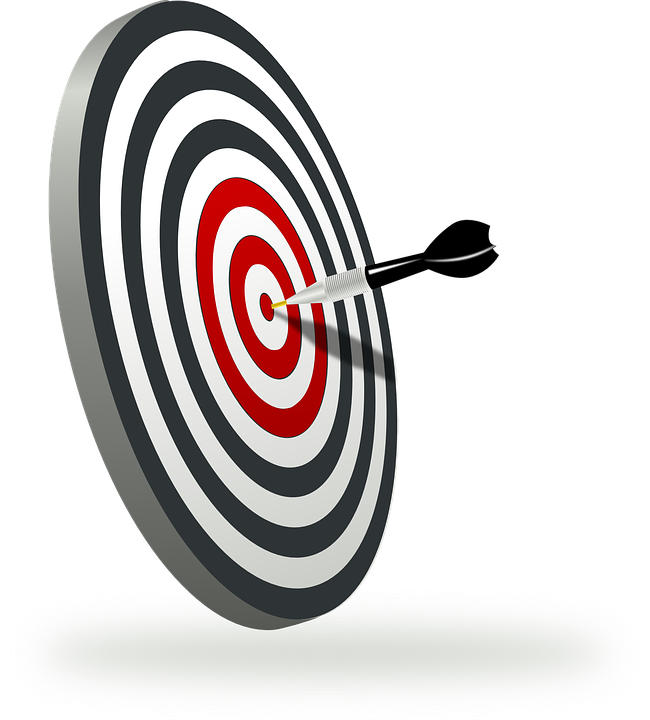 POR SU NIVEL DE ABSTRACCIÓN
Generales
Generales de etapa
Generales de área
Generales de ciclo
Específicos (didácticos)
Específicos de unidad didáctica
Específicos de sesión
Específicos de actividad
Operativos
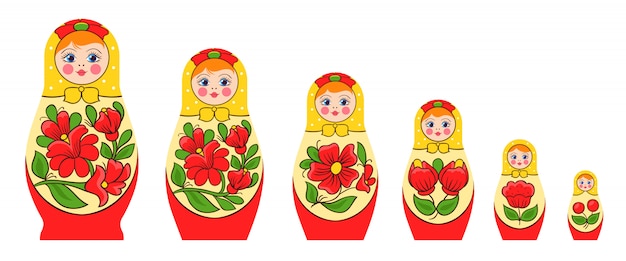 Tema 2: Objetivos
POR SU NIVEL DE EXIGENCIA
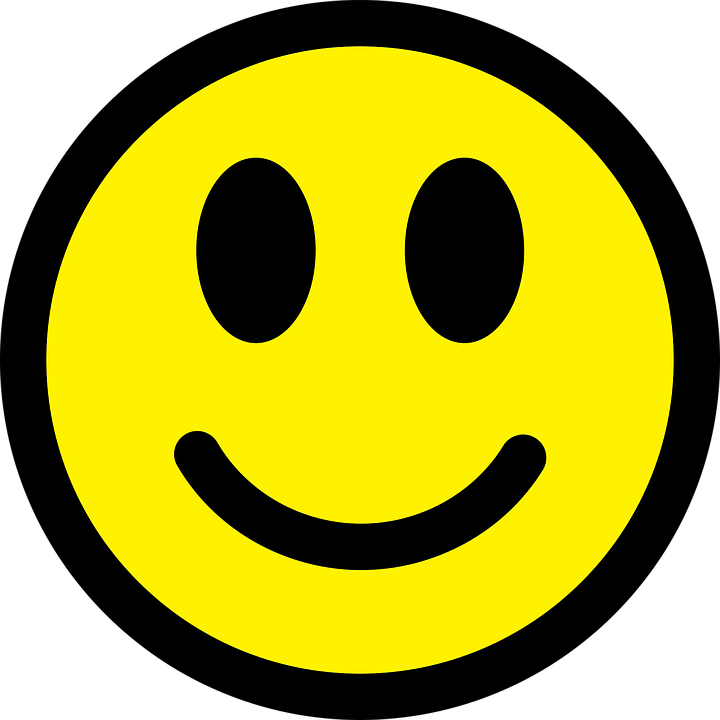 Mínimos

Optativos

De ampliación
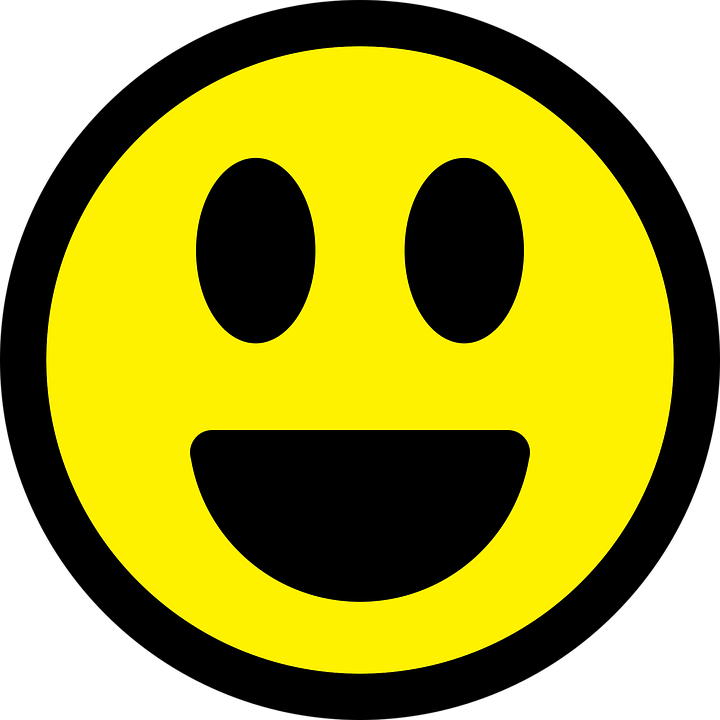 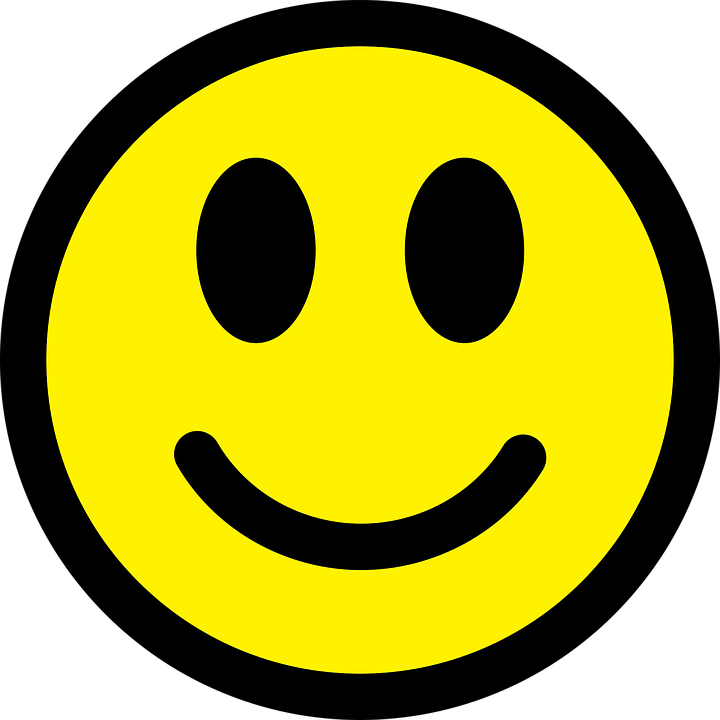 Tema 2: Objetivos
POR SU NIVEL DE TEMPORALIZACIÓN
A largo plazo
A medio plazo
A corto plazo
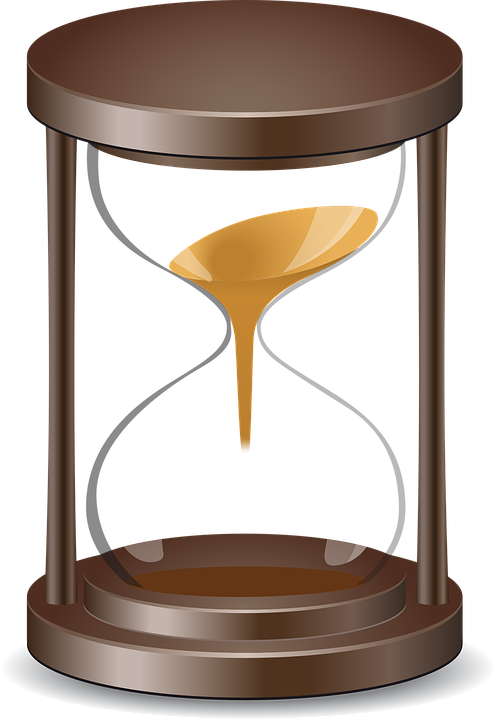 Tema 2: Objetivos
3. FORMULACIÓN DE OBJETIVOS
Tema 2: Objetivos
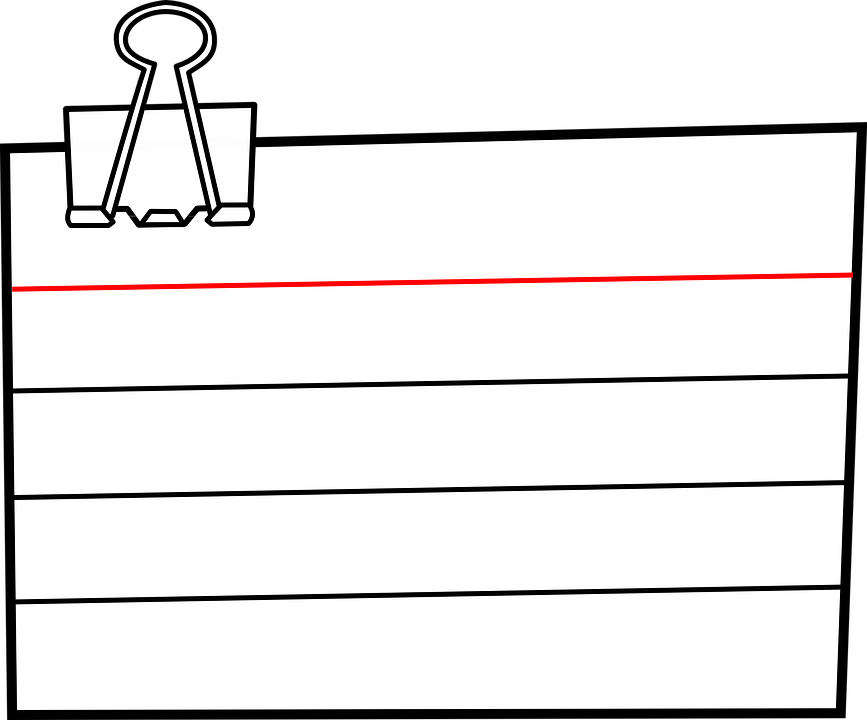 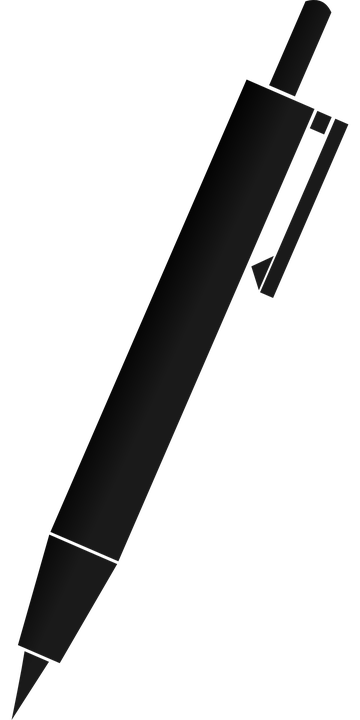 CONSIDERACIONES DE FORMULACIÓN DE OBJETIVOS DIDÁCTICOS
Coherencia con el nivel de concreción
Explícitos
En infinitivo
Tema 2: Objetivos
¡MUCHAS GRACIAS!
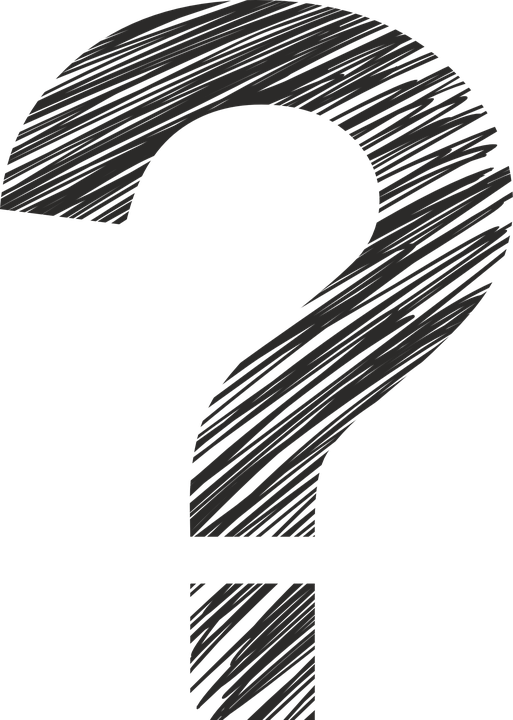 TEMA 3: CONTENIDOS
Asignatura: Introducción a la Educación Física
Titulación: Grado en Educación Primaria con Mención en Educación Física.
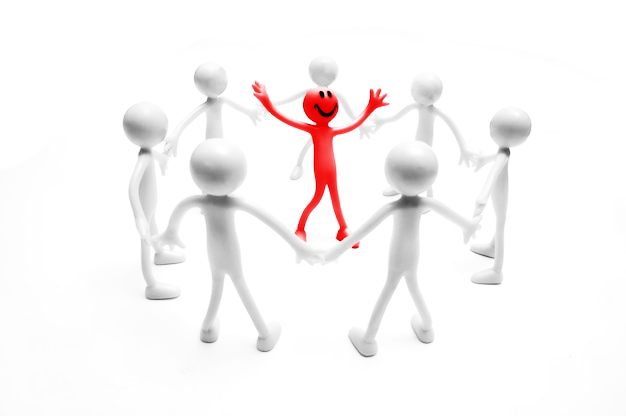 ©2022 José Manuel Delfa de la Morena, Juan José Mijarra Murillo,  
Nuria Romero Parra y Elena María Cáceres López De Andújar  
Algunos derechos reservados  
Este documento se distribuye bajo la licencia  
“Atribución-CompartirIgual 4.0 Internacional” de Creative Commons,  
disponible en https://creativecommons.org/licenses/by-sa/4.0/deed.es
ÍNDICE
Tema 3: Contenidos
Conceptos generales
Bloque de contenidos
1. CONCEPTOS GENERALES
Tema 3: Contenidos
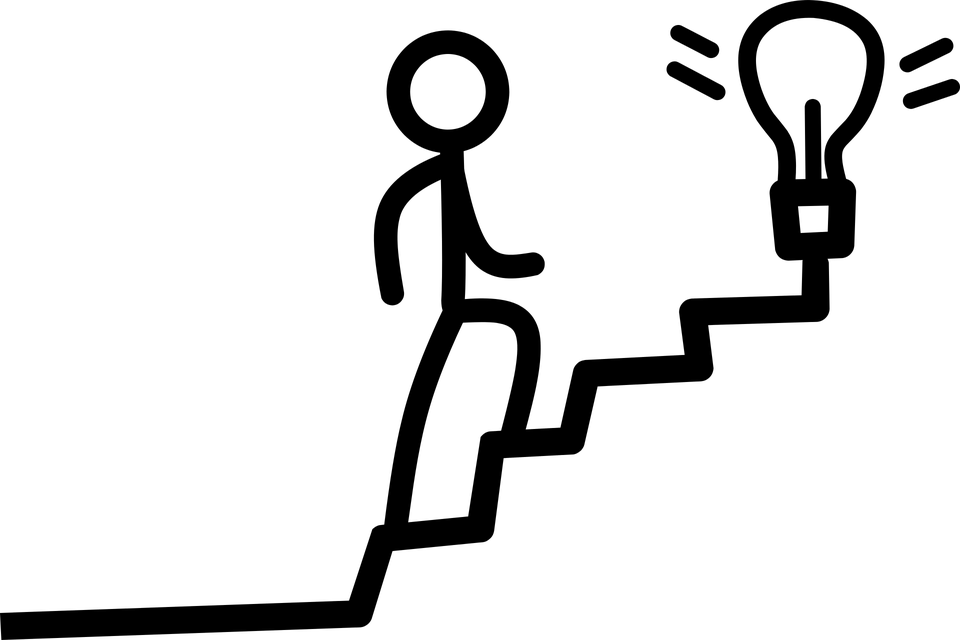 DEFINICIÓN
Vázquez (2001)


Otras definiciones de contenidos: César Coll, Decreto 61/2022
“Conjunto de conocimientos, saberes o formas culturales que se consideran esenciales para el desarrollo y socialización del alumnado, y cuya asimilación y apropiación de forma plena y correcta necesita de ayuda específica”
Tema 3: Contenidos
TIPOS
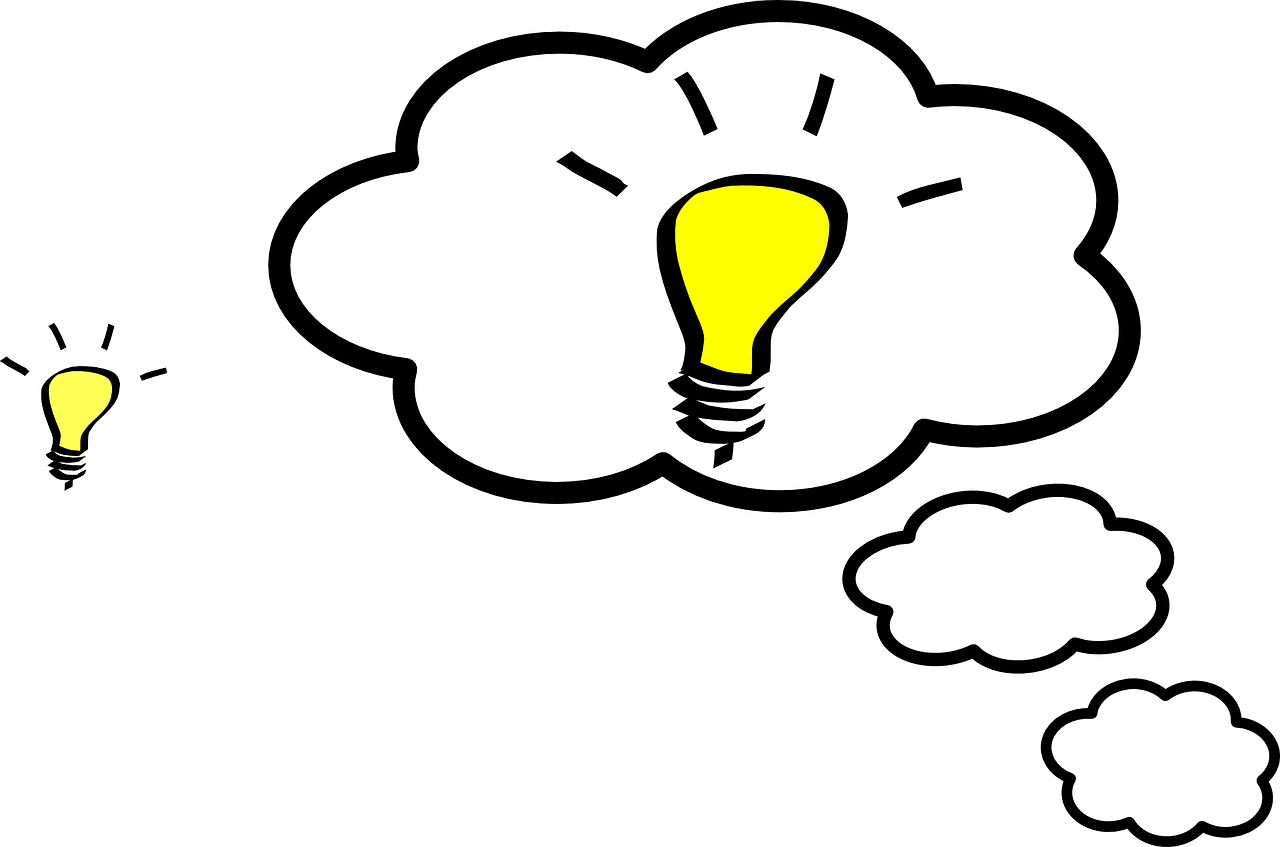 Según su nivel de abstracción:
Contenidos generales 
Contenidos específicos
Según su naturaleza:
Conocimientos
Destrezas
Actitudes
Tema 3: Contenidos
2. BLOQUES DE CONTENIDOS
Tema 3: Contenidos
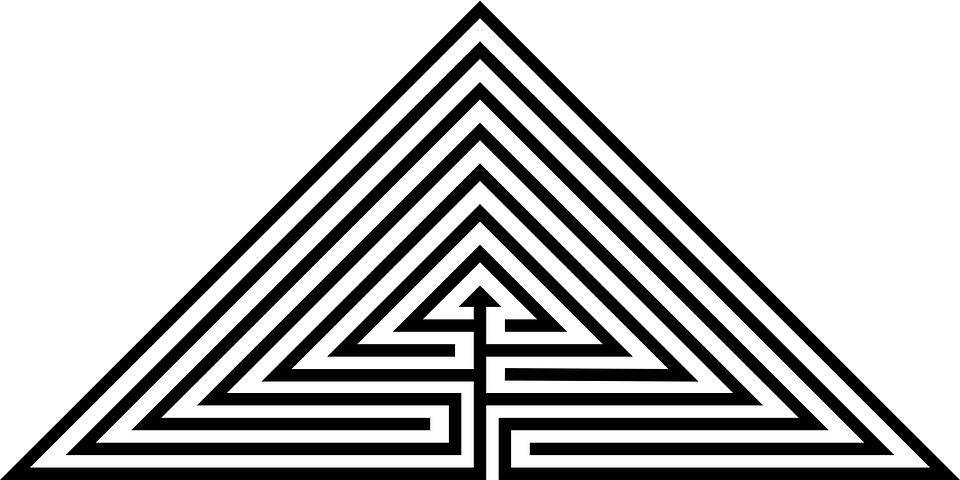 TAXONOMÍA DE HARROW
Nivel 1: movimientos reflejosNivel 2: movimientos fundamentales(ESTOS NIVELES SE ADQUIEREN DE FORMA INNATA)
TAXONOMÍA DE HARROW
Nivel 3: actitudes perceptivas
Nivel 4: aptitudes físicas
Nivel 5: destreza de movimientos
Nivel 6: comunicación no discursiva

(CONTENIDOS EN LOS QUE SE INCIDE EDUCATIVAMENTE EN EF)
Tema 3: Contenidos
¡MUCHAS GRACIAS!
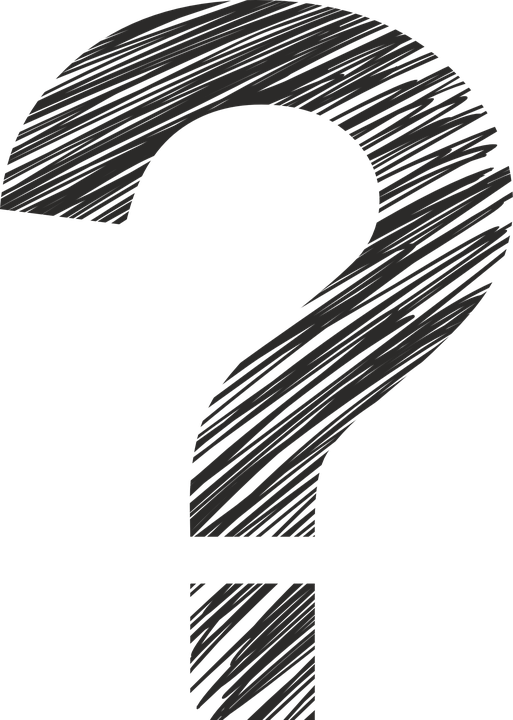 TEMA 4: METODOLOGÍA
Asignatura: Introducción a la Educación Física
Titulación: Grado en Educación Primaria con Mención en Educación Física.
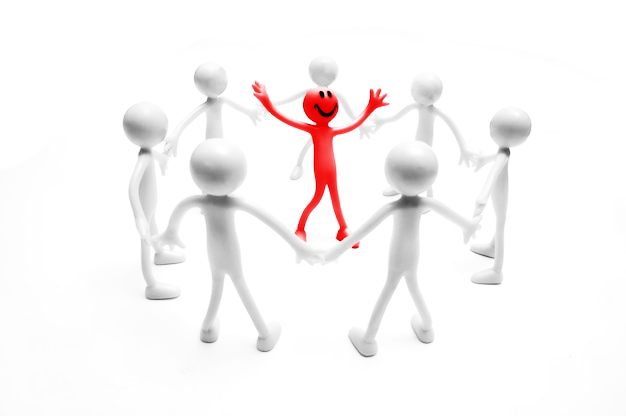 ©2022 José Manuel Delfa de la Morena, Juan José Mijarra Murillo,  
Nuria Romero Parra y Elena María Cáceres López De Andújar  
Algunos derechos reservados  
Este documento se distribuye bajo la licencia  
“Atribución-CompartirIgual 4.0 Internacional” de Creative Commons,  
disponible en https://creativecommons.org/licenses/by-sa/4.0/deed.es
ÍNDICE
Tema 4: Metodología
Conceptos generales
Estilos de enseñanza
Interacciones didácticas
1. CONCEPTOS GENERALES
Tema 4: Metodología
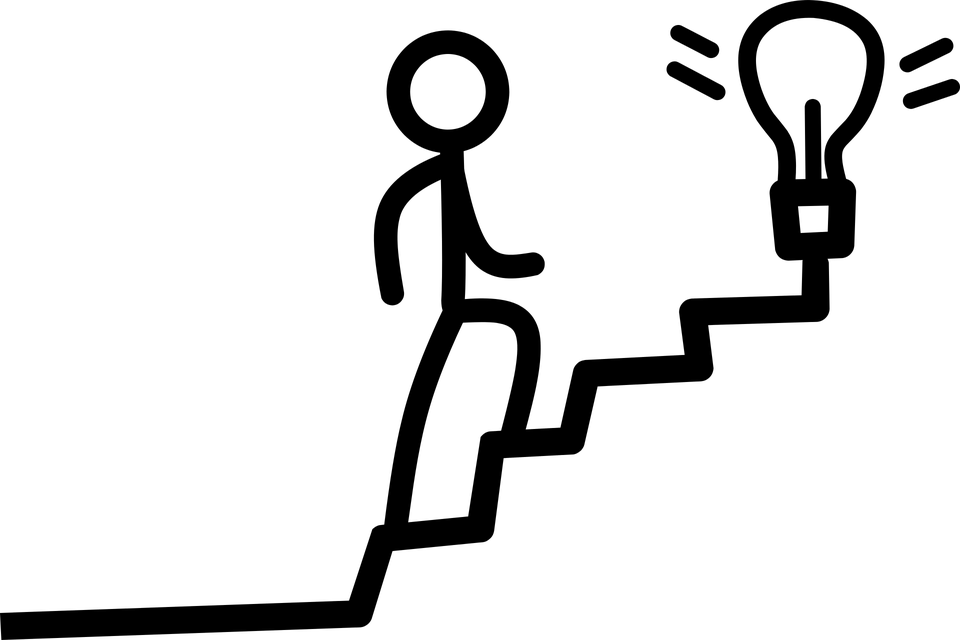 DEFINICIÓN
Delgado-Noguera (1991)
Camino que conduce al aprendizaje. Nexo de unión entre docente, alumno y contenido.
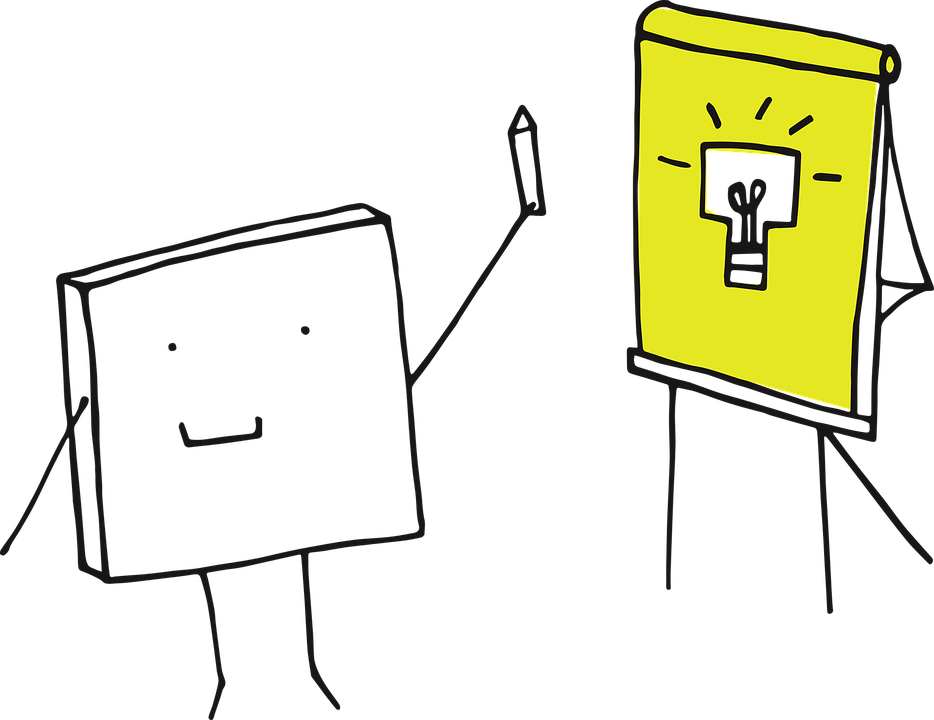 Tema 4: Metodología
Intervención didáctica
Estrategia pedagógica
Método
Procedimientos 
Recurso de enseñanza 
Técnica de enseñanza
Tipo de enseñanza 
Estrategia de la práctica
Estilo de enseñanza
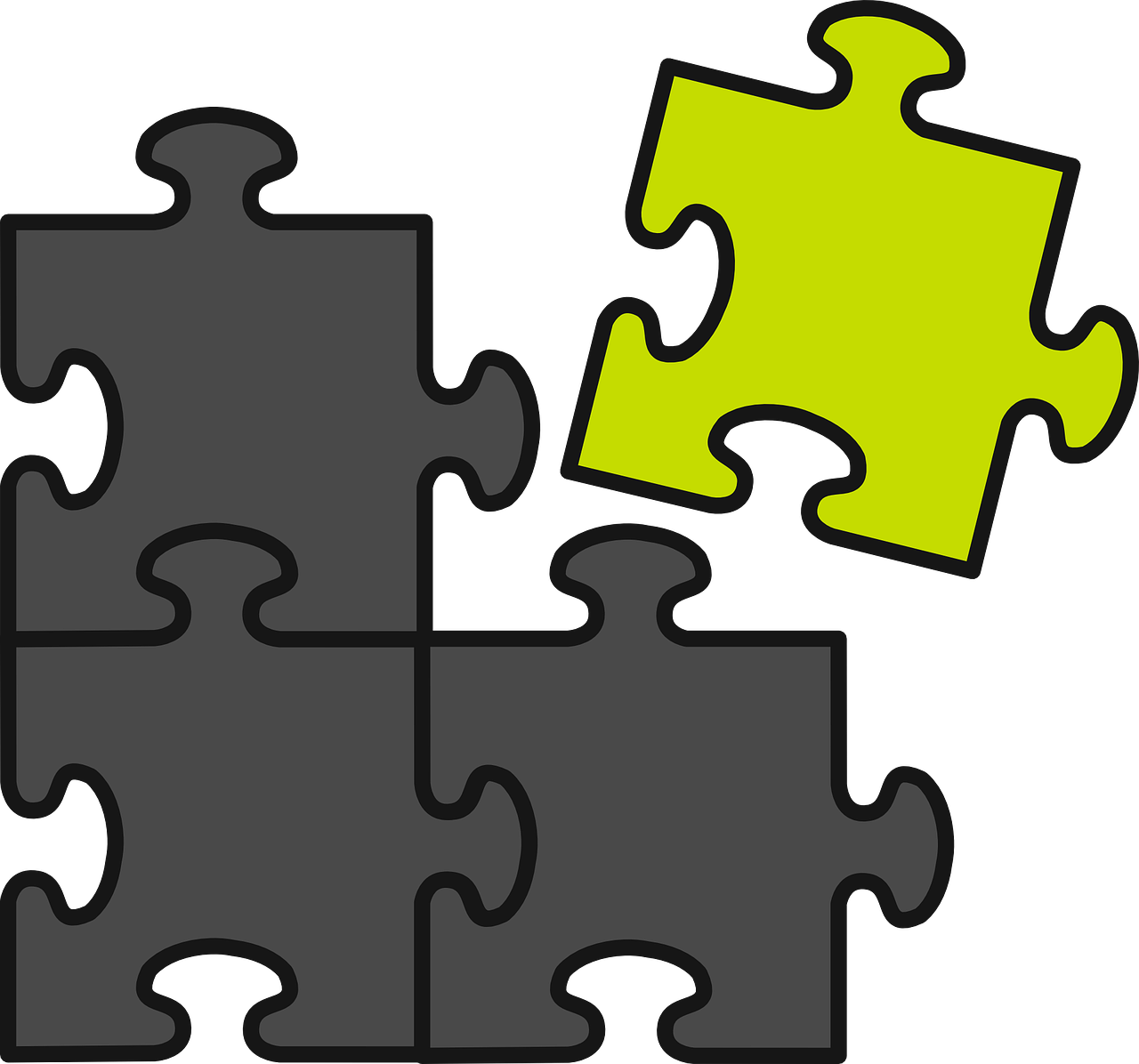 Tema 4: Metodología
2. ESTILOS DE ENSEÑANZA
Tema 4: Metodología
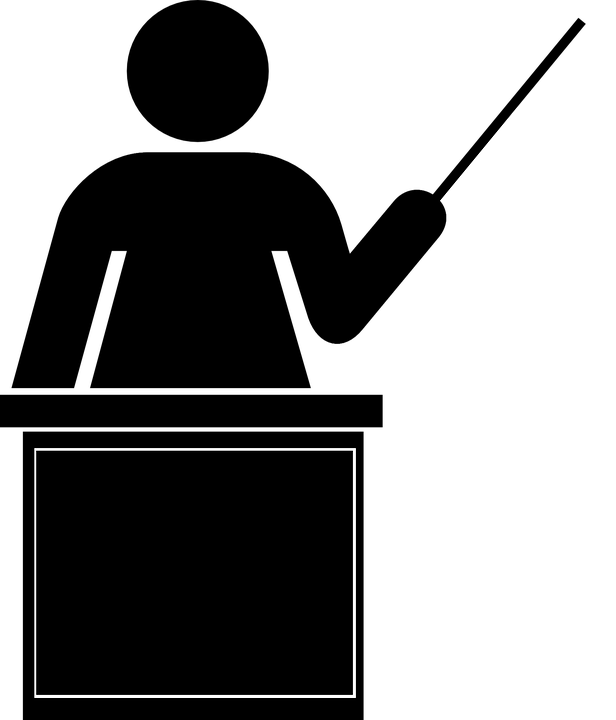 CLASIFICACIÓN SEGÚN MUSKA MOSSTON
Mando directo
Asignación de tareas 
Enseñanza recírpoca 
Grupos reducidos 
Programas individuales 
Descubrimiento guiado 
Resolución de problemas 
Creatividad
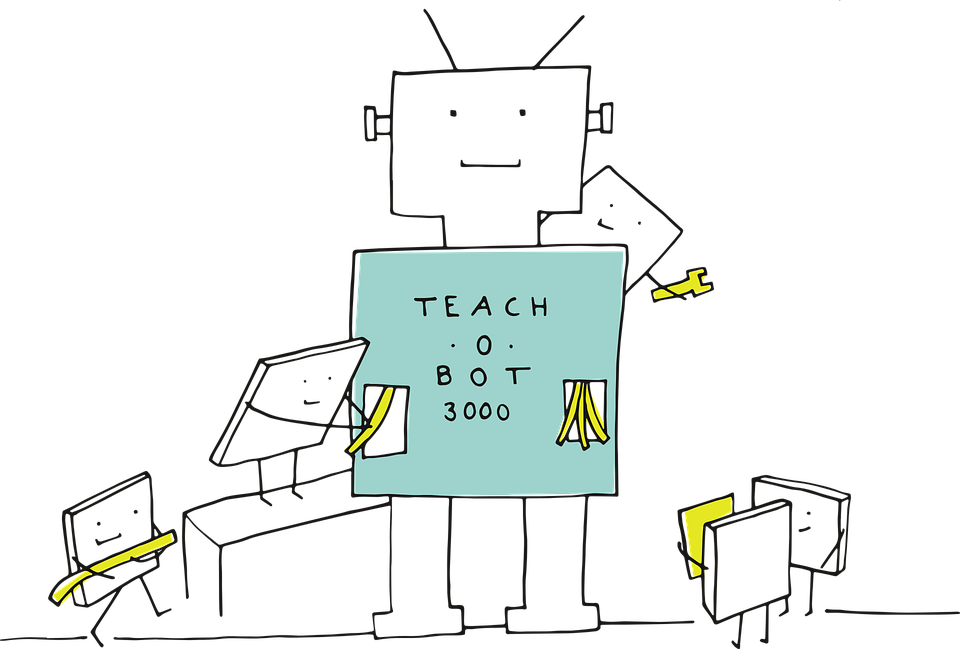 Tema 4: Metodología
3. INTERACCIONES DIDÁCTICAS
Tema 4: Metodología
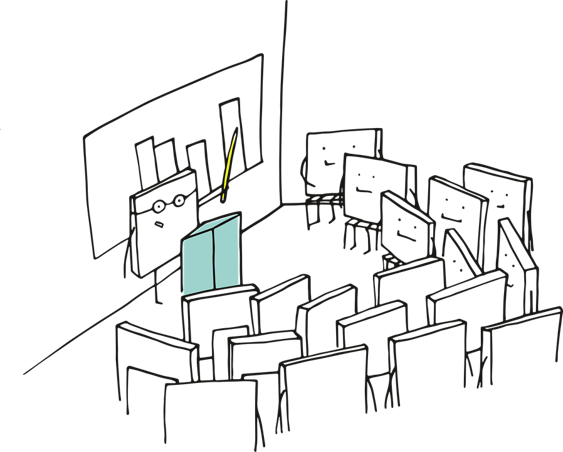 DE TIPO COMUNICATIVO
Emisor-mensaje-receptor.
Canales
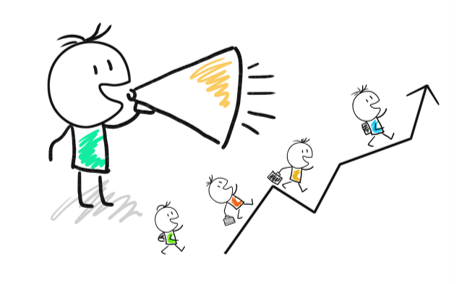 Tema 4: Metodología
DE TIPO SOCIOAFECTIVO
Clima de la clase 
Uso del refuerzo
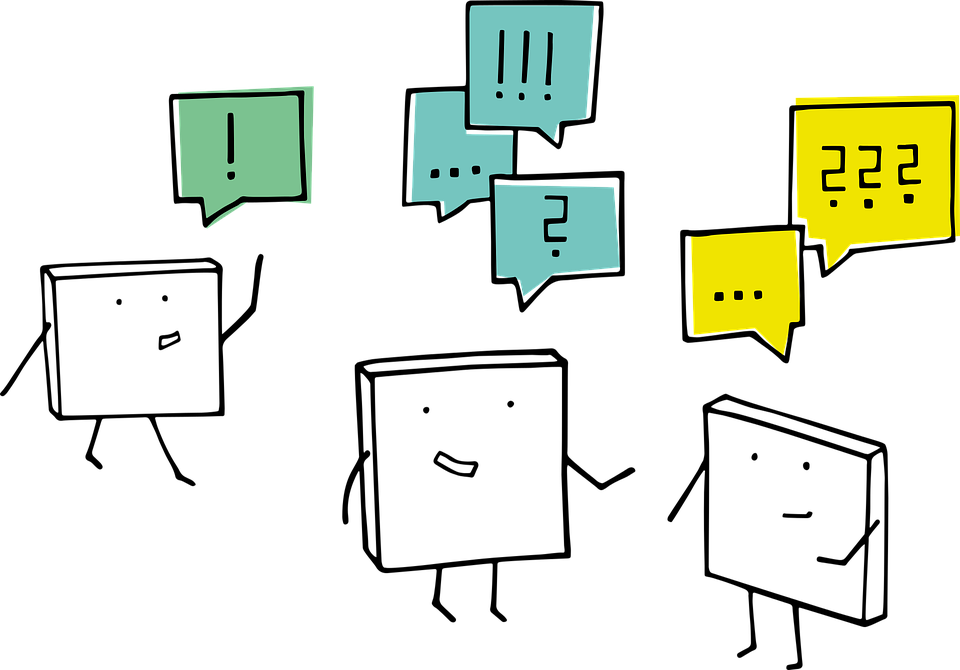 Tema 4: Metodología
DE TIPO ORGANIZACIÓN Y CONTROL
Organización formal y no formal
Uso de normas y reglas
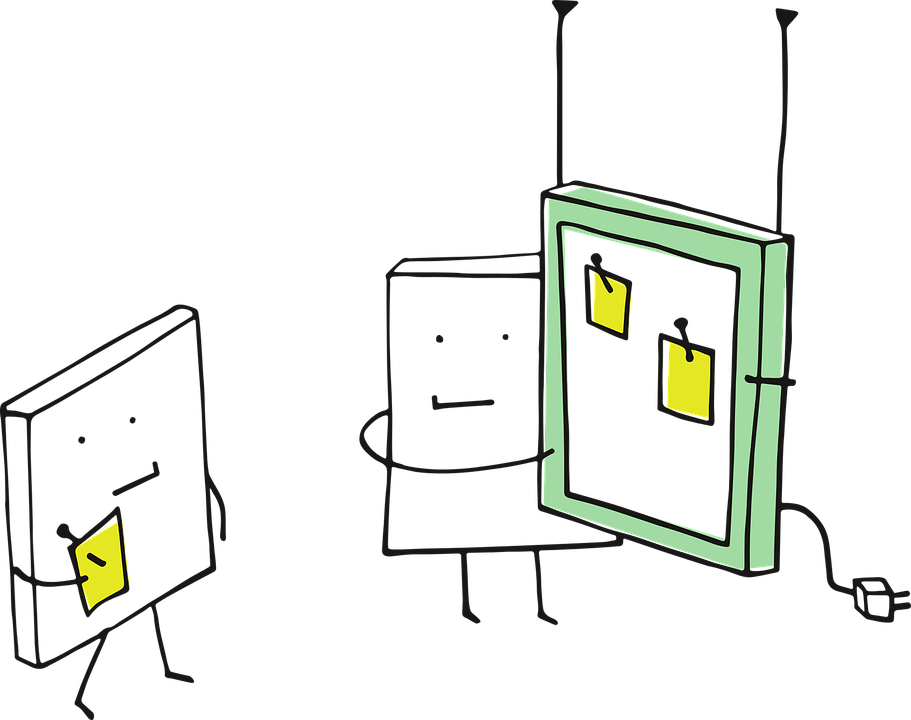 Tema 4: Metodología
¡MUCHAS GRACIAS!
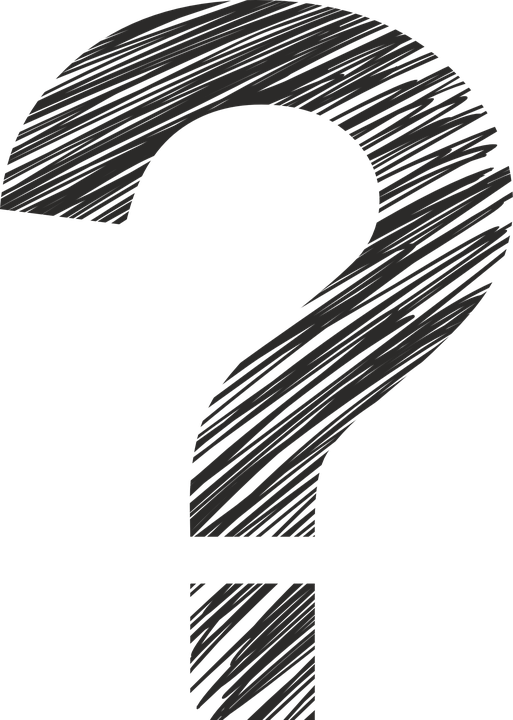 TEMA 5: EVALUACIÓN
Asignatura: Introducción a la Educación Física
Titulación: Grado en Educación Primaria con Mención en Educación Física.
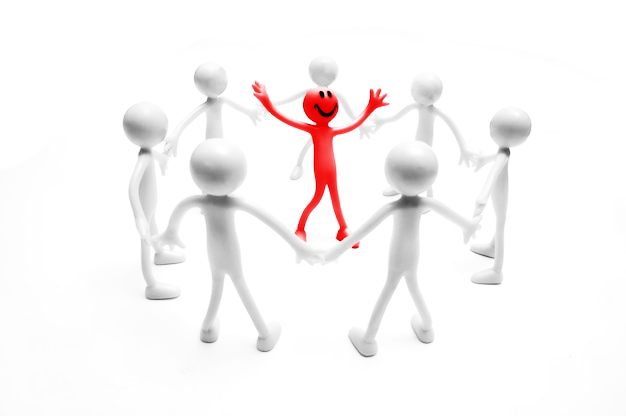 ©2022 José Manuel Delfa de la Morena, Juan José Mijarra Murillo,  
Nuria Romero Parra y Elena María Cáceres López De Andújar  
Algunos derechos reservados  
Este documento se distribuye bajo la licencia  
“Atribución-CompartirIgual 4.0 Internacional” de Creative Commons,  
disponible en https://creativecommons.org/licenses/by-sa/4.0/deed.es
ÍNDICE
Tema 5: Evaluación
Conceptos generales
Tipos de evaluación
1. CONCEPTOS GENERALES
Tema 5: Evaluación
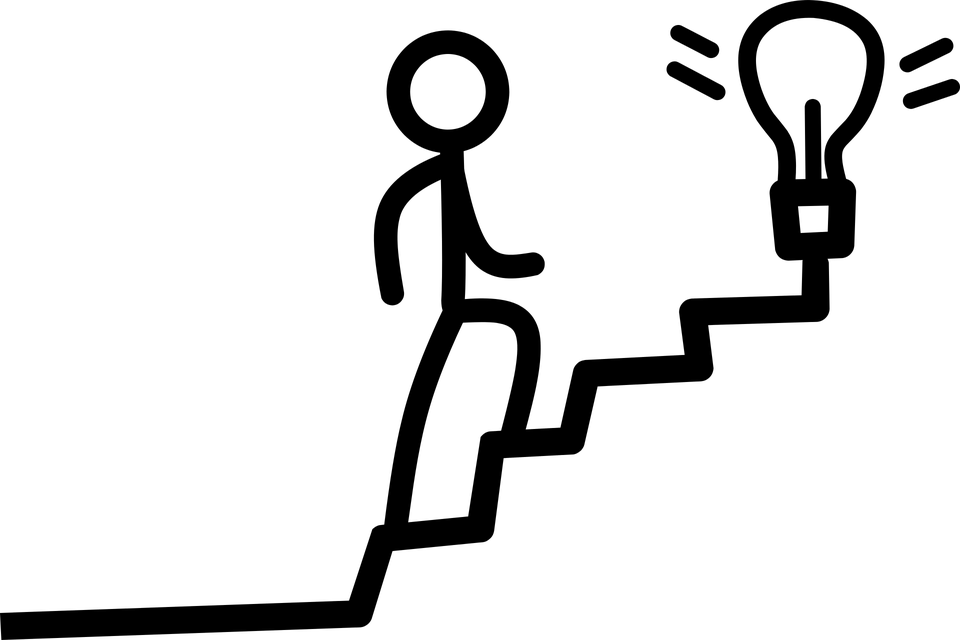 DEFINICIÓN
Proceso sistemático que tiene por finalidad la determinación de hasta qué punto han sido alcanzado los objetivos
Blázquez (1990)




Otras definiciones de evaluación: RAE, Decreto 157/22
Tema 5: Evaluación
¿EN BASE A QUÉ Y CÓMO EVALÚO?
Criterios de evaluación 
Instrumentos de evaluación 
Mecanismos de evaluación
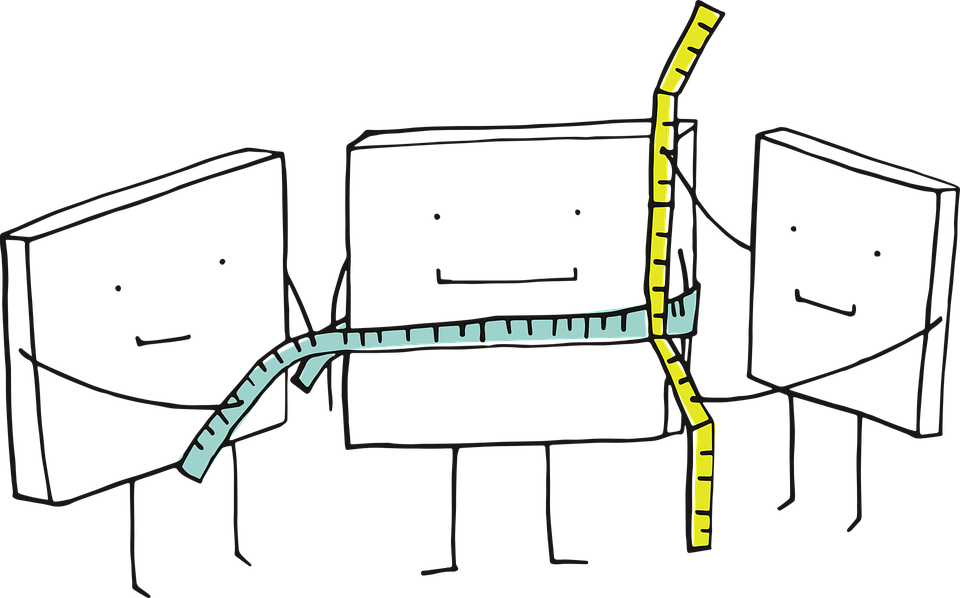 Tema 5: Evaluación
2. TIPOS DE EVALUACIÓN
Tema 5: Evaluación
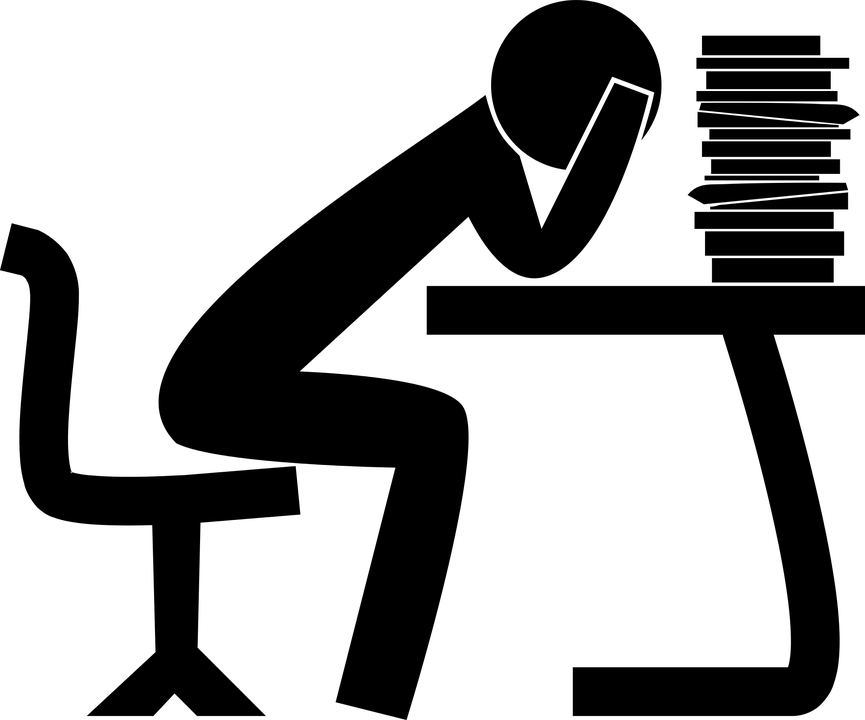 SEGÚN EL MOMENTO
Inicial
Final
Continua
Puntual
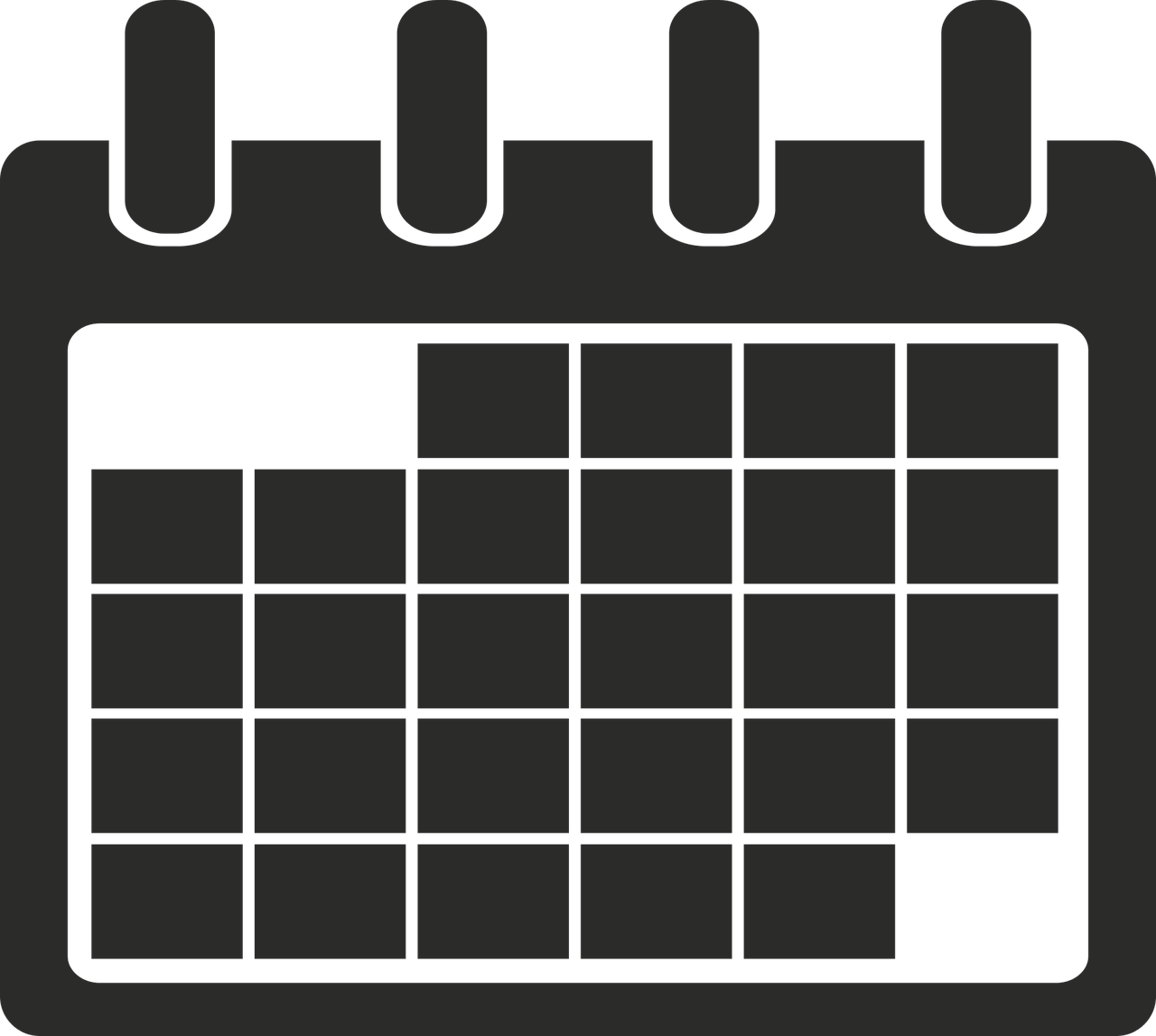 Tema 5: Evaluación
SEGÚN LA FINALIDAD
Formativa
Sumativa
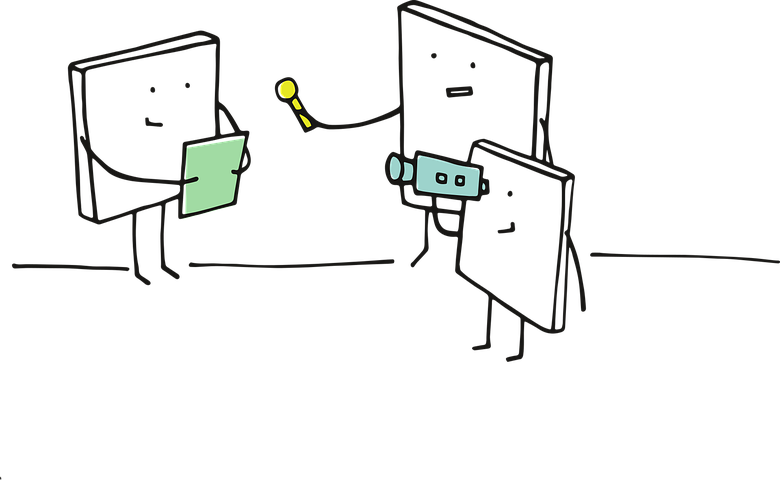 Tema 5: Evaluación
SEGÚN EL AGENTE
Externa
Interna
       Profesor
       Alumno
       Compañeros
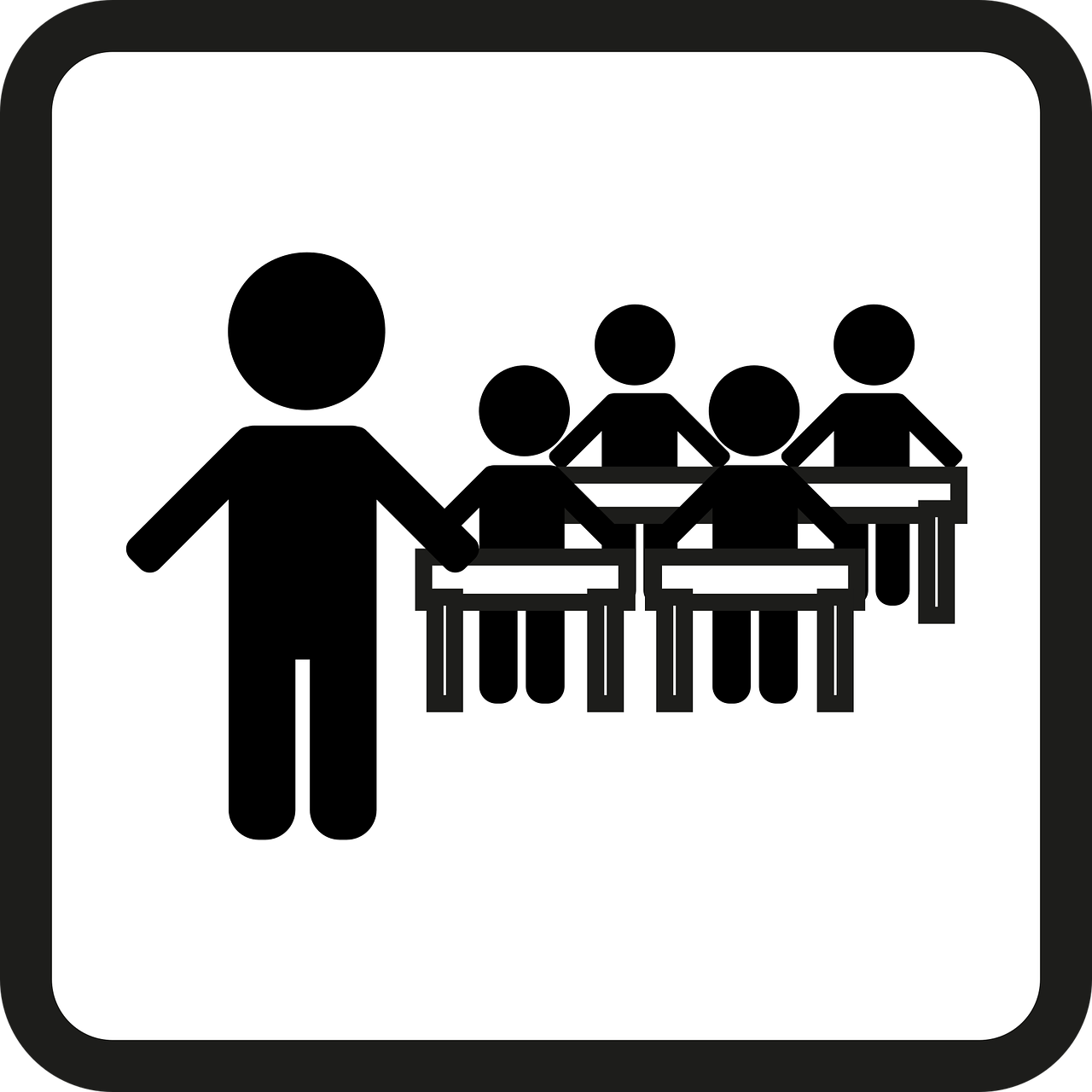 Tema 5: Evaluación
SEGÚN EL CONTENIDO
Global
Analítica
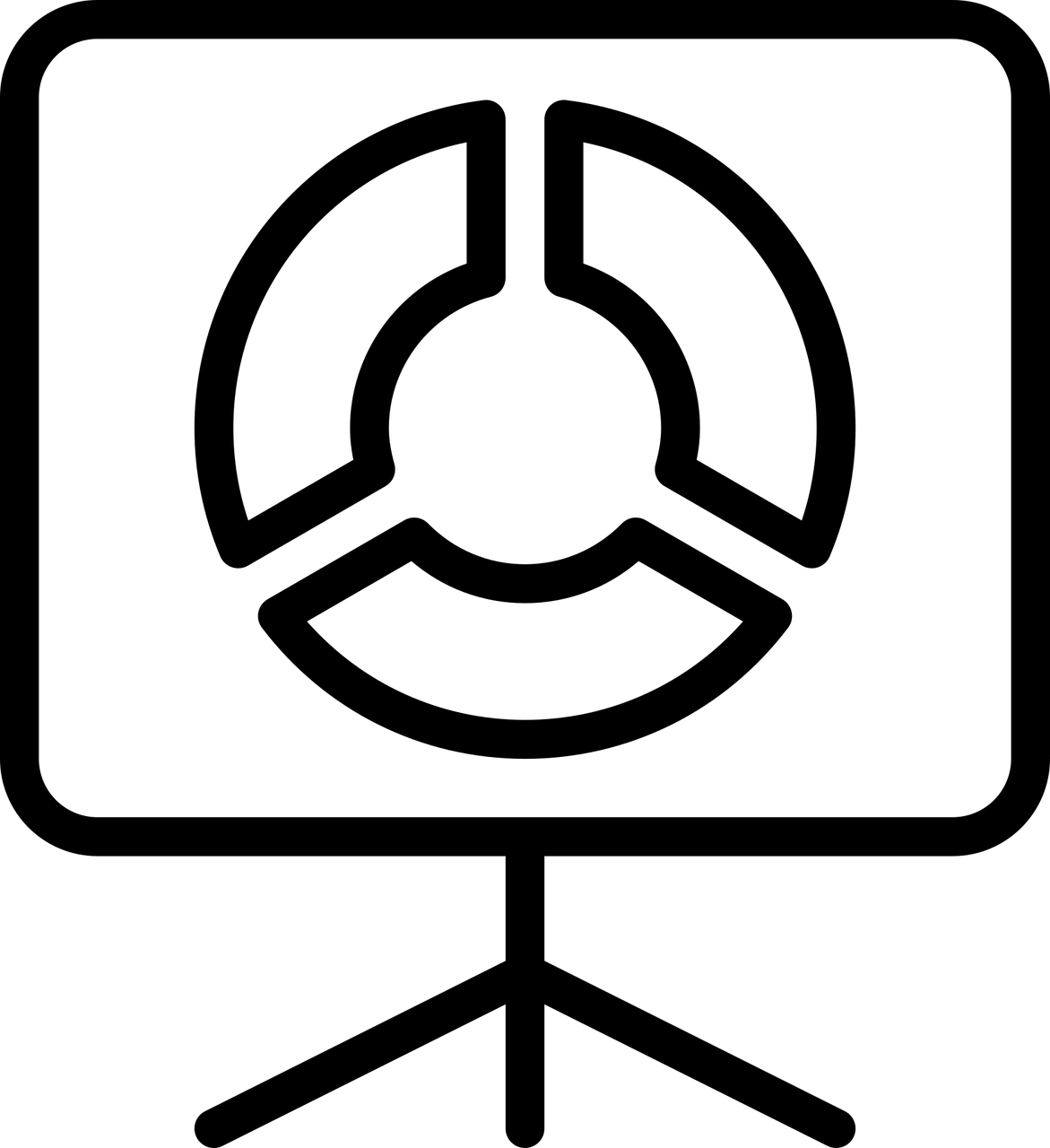 Tema 5: Evaluación
¡MUCHAS GRACIAS!
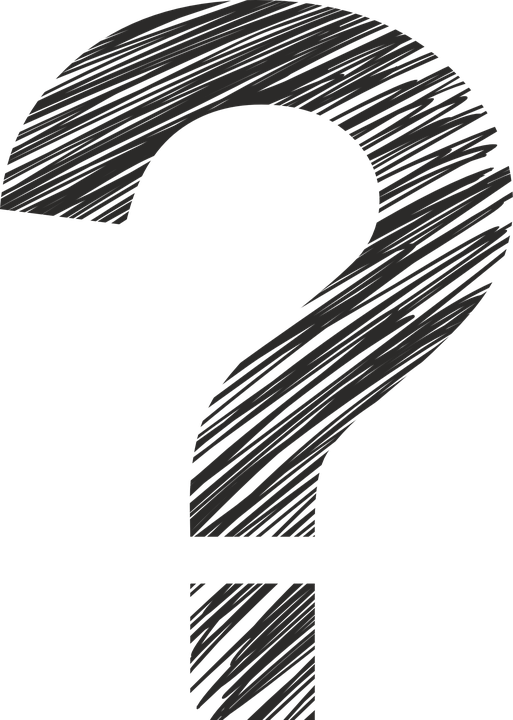 TEMA 7: EL ALUMNADO EN EDUCACIÓN PRIMARIA
Asignatura: Introducción a la Educación Física
Titulación: Grado en Educación Primaria con Mención en Educación Física.
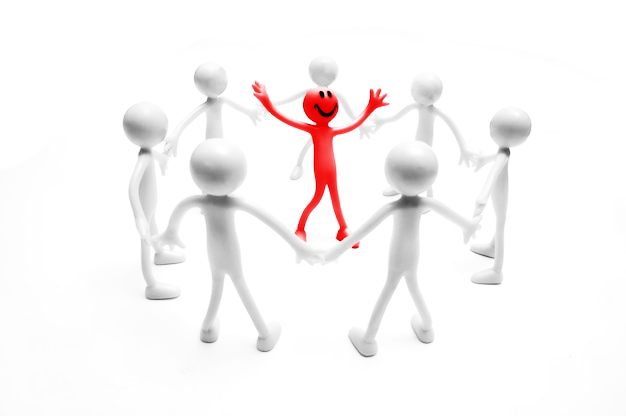 ©2022 José Manuel Delfa de la Morena, Juan José Mijarra Murillo,  
Nuria Romero Parra y Elena María Cáceres López De Andújar  
Algunos derechos reservados  
Este documento se distribuye bajo la licencia  
“Atribución-CompartirIgual 4.0 Internacional” de Creative Commons,  
disponible en https://creativecommons.org/licenses/by-sa/4.0/deed.es
ÍNDICE
Tema 7: El alumnado en Educación Primaria
Conceptos generales
Características del alumnado
1. CONCEPTOS GENERALES
Tema 7: El alumnado en Educación Primaria
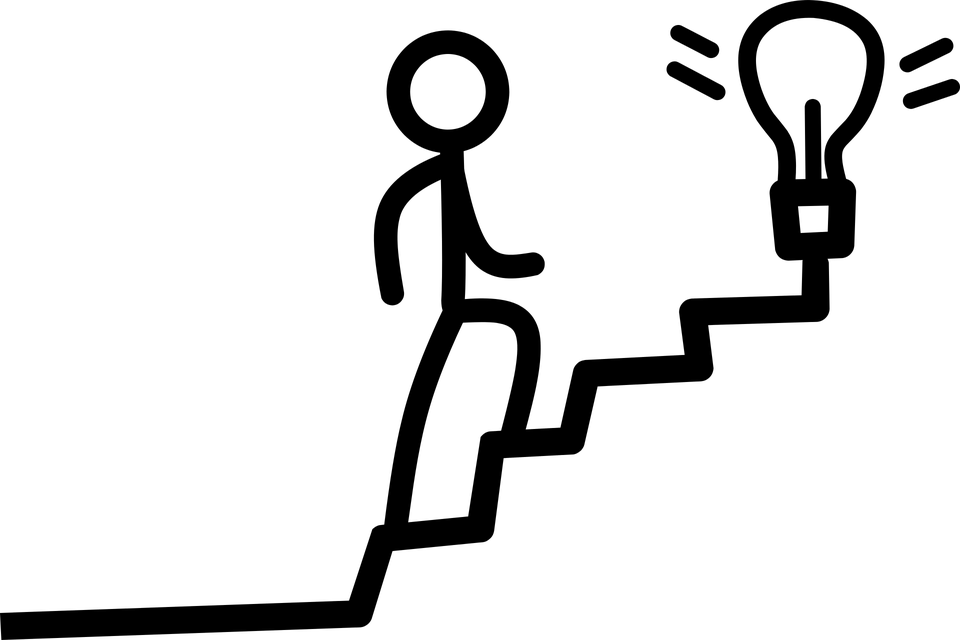 DEFINICIONES
Control motor: Procesos internos básicos  (Oña, 1999).
Aprendizaje motor: Procesos derivados de la práctica, que inducen cambios relativamente permanentes en la conducta motora (Oña, 1999).
Desarrollo motor: Cambios cronológicos en las competencias motrices,  factores que intervienen en su optimización y su relación con otros ámbitos de la conducta (Ruíz Pérez, 2008).
Tema 7: El alumnado en Educación Primaria
NOCIONES A TENER EN CUENTA
Crecimiento
Maduración
Ambiente
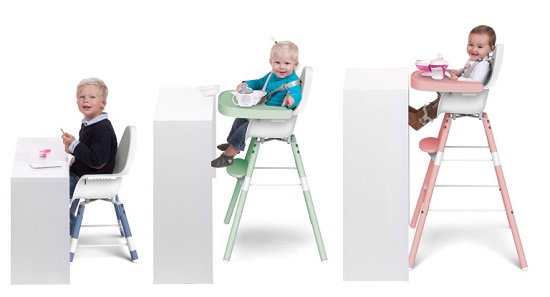 Tema 7: El alumnado en Educación Primaria
2. CARACTERÍSTICAS DEL ALUMNADO
Tema 7: El alumnado en Educación Primaria
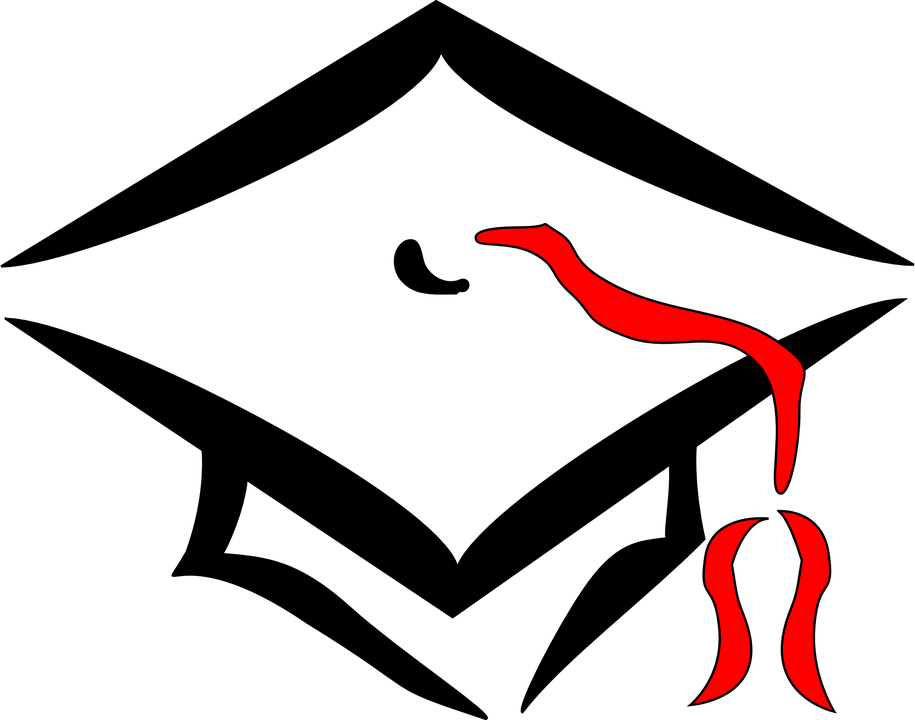 CARACTERÍSTICAS PSICOMOTRICES
Al principio del periodo de la EP (6-9 años): 
Desarrollo esquema corporal, lateralidad y control postural
Adquisición de imagen propia
Dominio conceptos de percepción espacio temporal
Coordinación muscular y óculo manual
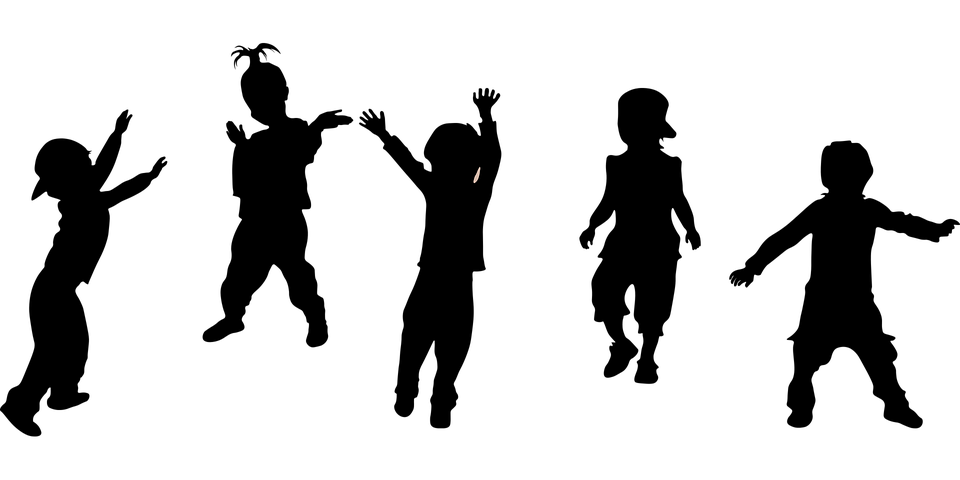 Tema 7: El alumnado en Educación Primaria
CARACTERÍSTICAS PSICOMOTRICES
A partir de los 9 años: 
Maduración nerviosa
Desarrollo cardiovascular
Cambios morfológicos
Formación de una nueva imagen
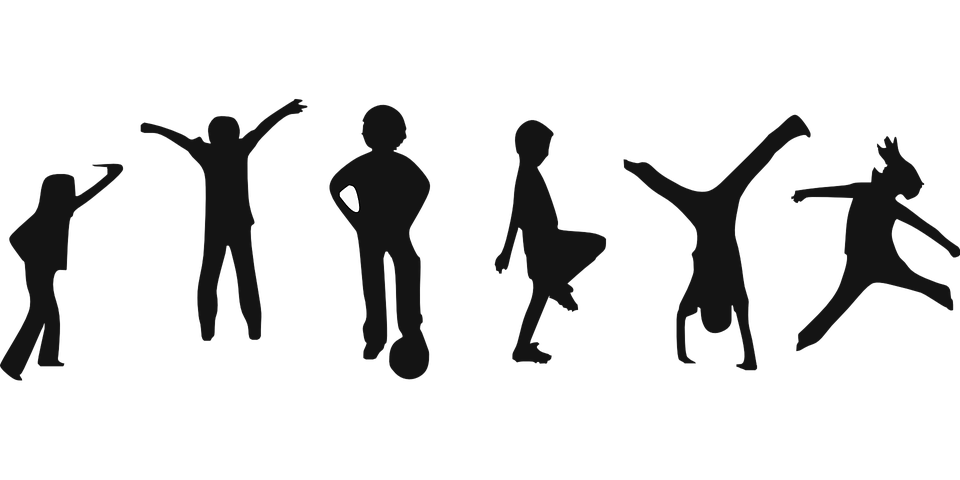 Tema 7: El alumnado en Educación Primaria
CARACTERÍSTICAS COGNITIVAS
Necesidad de evaluación inicial para conocer el nivel de partida en el desarrollo
Incitar a la investigación y reflexión
Enseñar a pensar
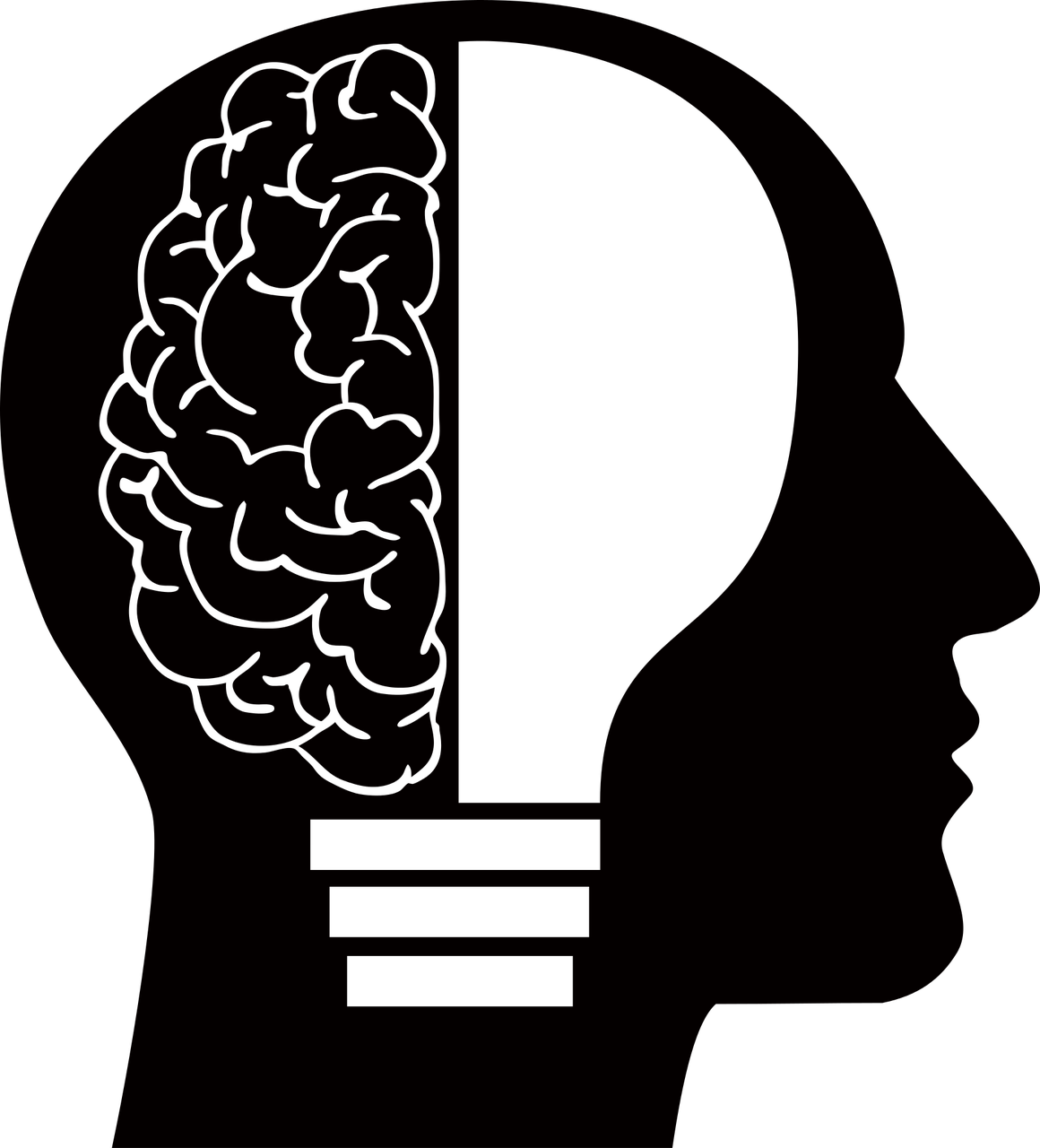 Tema 7: El alumnado en Educación Primaria
CARACTERÍSTICAS SOCIOAFECTIVAS
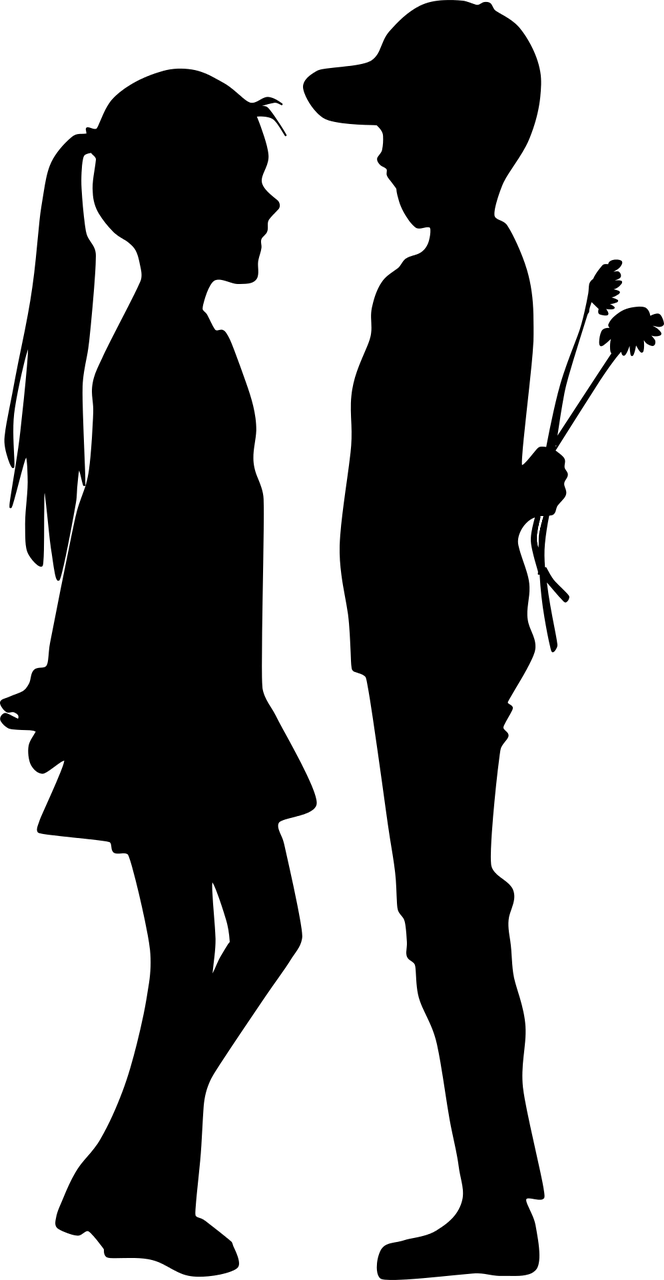 Adquirir conciencia de sus capacidades y limitaciones.

Aceptar las normas.

Adoptar comportamientos cooperativos.

Desarrollar actitudes y comportamientos de participación, tolerancia y respeto recíproco.
Tema 7: El alumnado en Educación Primaria
IMPLICACIONES DE LAS CARACTERÍSTICAS
A nivel psicomotriz

A nivel socioafectivo

A nivel cognitivo
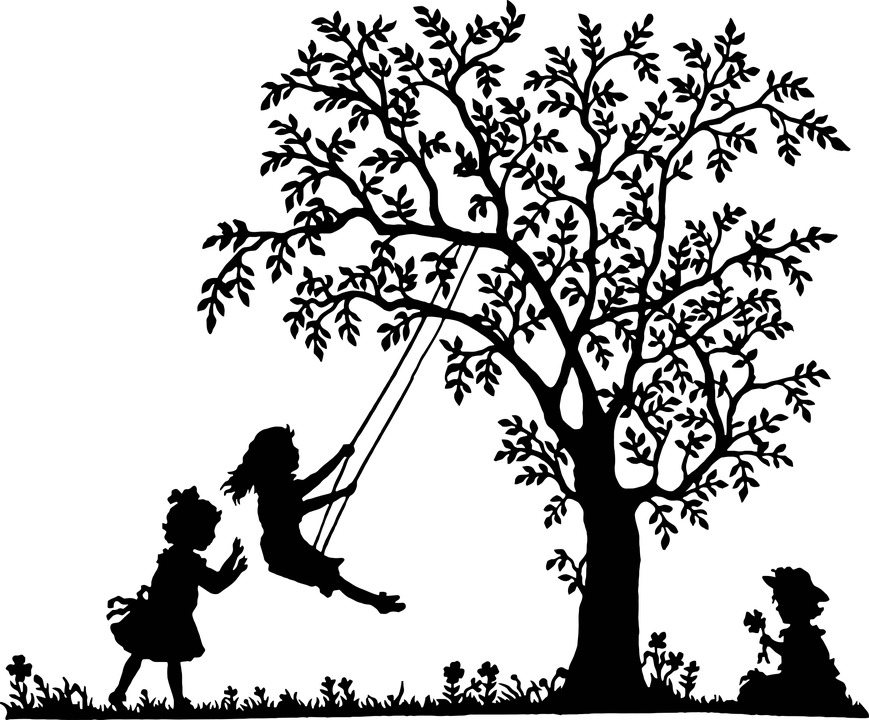 Tema 7: El alumnado en Educación Primaria
¡MUCHAS GRACIAS!
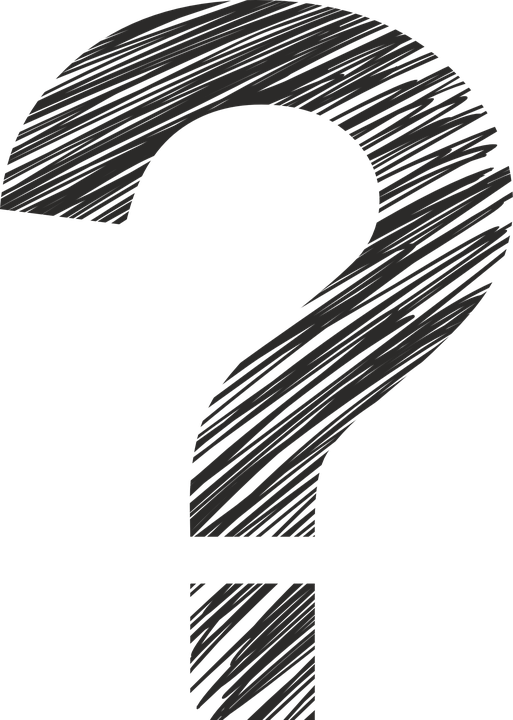 TEMA 8: COMPETENCIAS MOTRICES
Asignatura: Introducción a la Educación Física
Titulación: Grado en Educación Primaria con Mención en Educación Física.
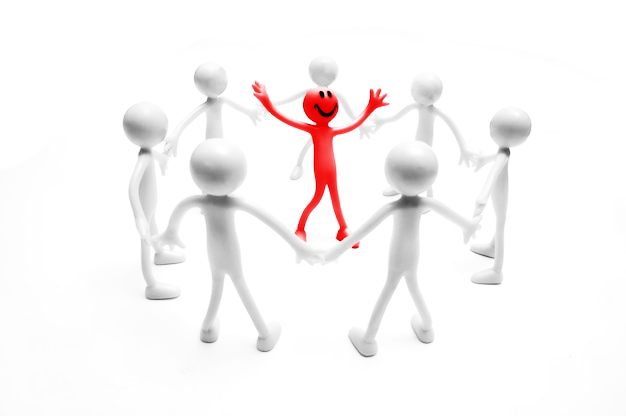 ©2022 José Manuel Delfa de la Morena, Juan José Mijarra Murillo,  
Nuria Romero Parra y Elena María Cáceres López De Andújar  
Algunos derechos reservados  
Este documento se distribuye bajo la licencia  
“Atribución-CompartirIgual 4.0 Internacional” de Creative Commons,  
disponible en https://creativecommons.org/licenses/by-sa/4.0/deed.es
ÍNDICE
Tema 8: Competencias motrices.
Habilidades perceptivo motrices 
Capacidades físicas básicas 
Iniciación deportiva 
Expresión corporal
1. HABILIDADES PERCEPTIVO-MOTRICES
Tema 8: Competencias motrices.
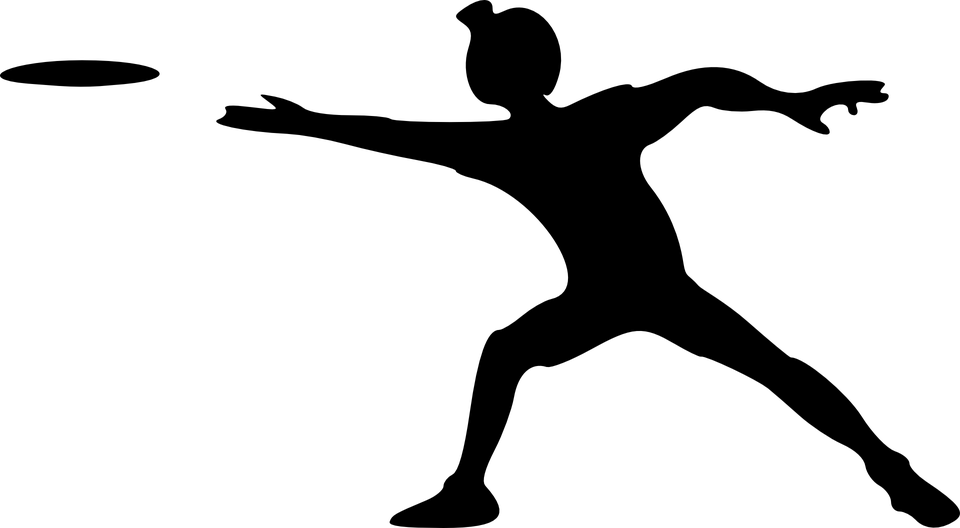 DEFINICIÓN
Castañer y Camerino, 2006
Son aquella que comprenden los aspectos morfológicos, sensoriales y funcionales del cuerpo y los elementos espacio temporales en los que el propio cuerpo se circunscribe
Tema 8: Competencias motrices
COMPONENTES
Percepción corporal
Percepción espacio temporal
Equilibrio
Lateralidad
Habilidades motrices básicas
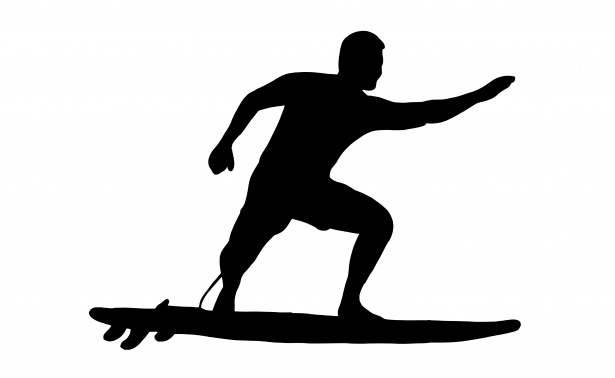 Tema 8: Competencias motrices
2. CAPACIDADES FÍSICAS
Tema 8: Competencias motrices.
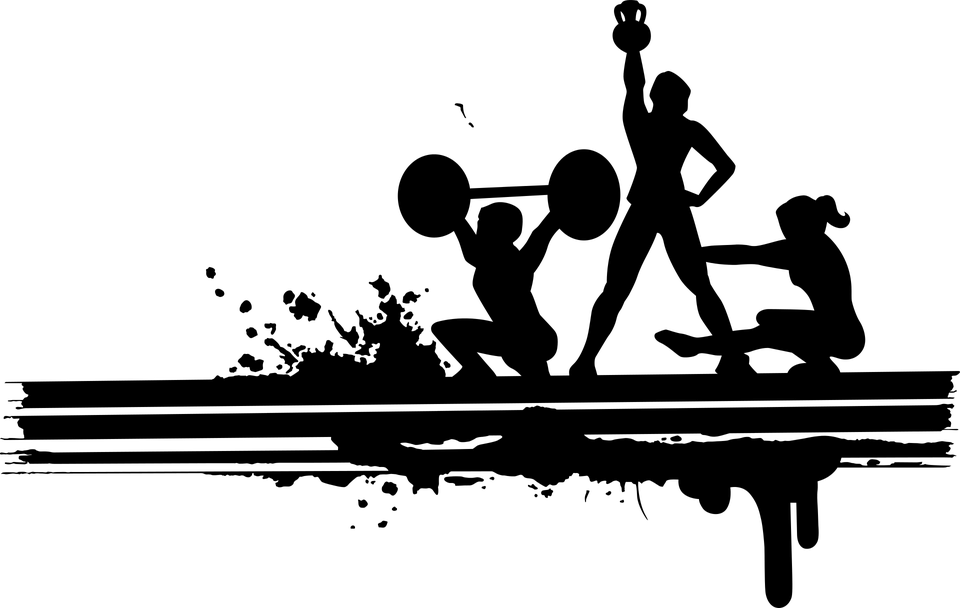 DEFINICIÓN
Torres (2005)
“Predisposiciones fisiológicas innatas del individuo, factibles de medida y mejora, que permiten el movimiento y el tono muscular. Son por lo tanto aquellas que en el entrenamiento y en el aprendizaje van a influir de manera decisiva, mejorando las condiciones heredadas en todo su potencial”
Tema 8: Competencias motrices
COMPONENTES
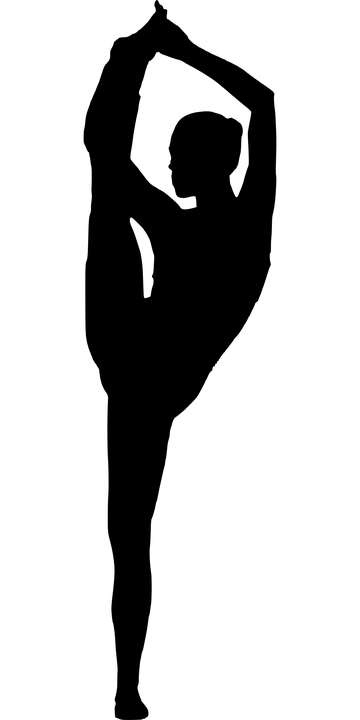 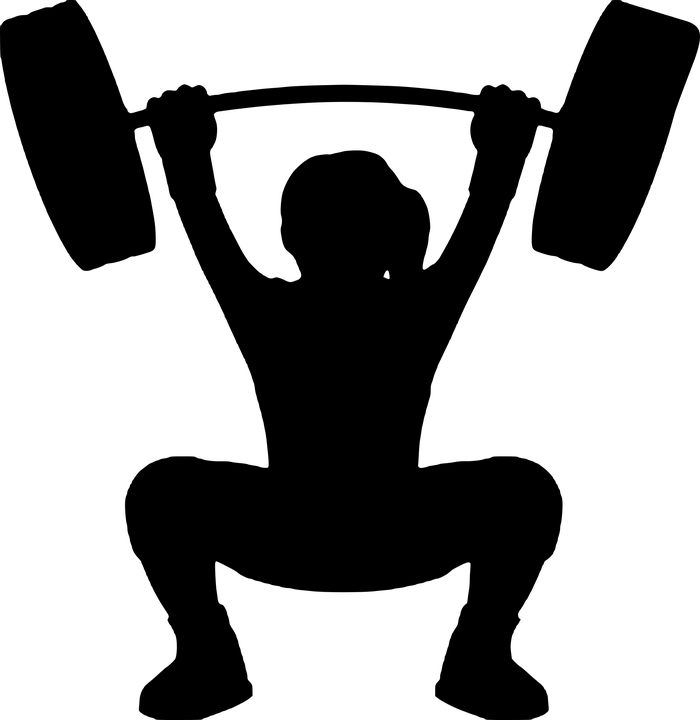 Fuerza
Resistencia
Velocidad 
Flexibilidad
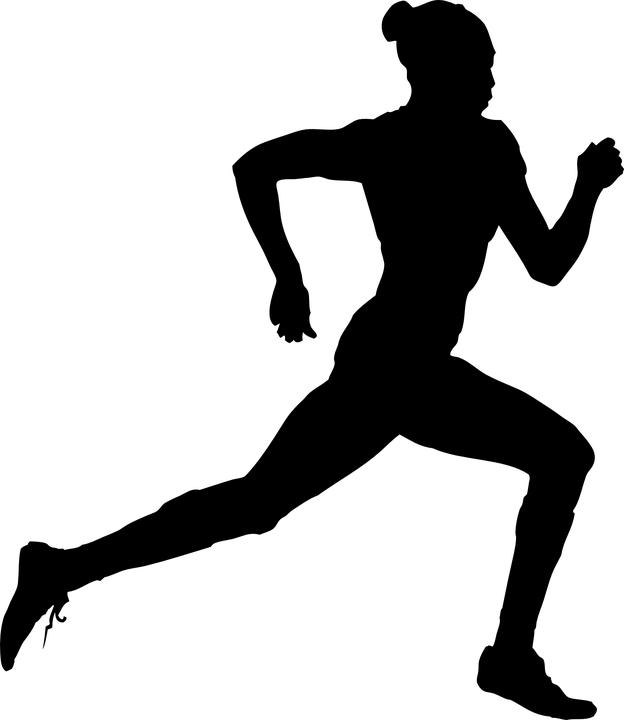 Tema 8: Competencias motrices
3. INICIACIÓN DEPORTIVA
Tema 8: Competencias motrices.
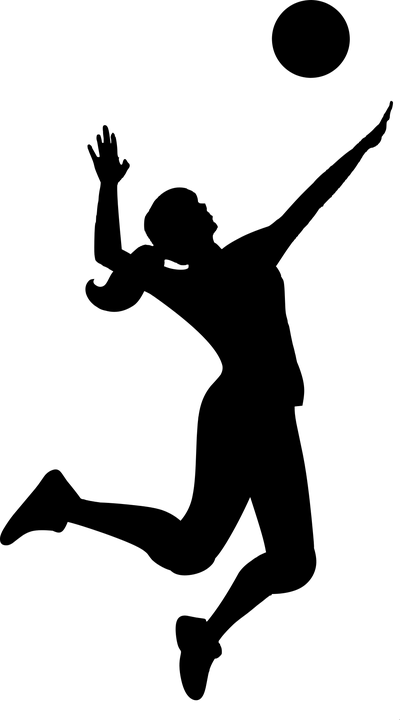 DEFINICIÓN
Vílora y col. (2010)
Proceso en el que un niño/a se inicia en uno o varios deportes, recomendando la formación multideportiva, a fin de que en el futuro el o la joven pueda elegir a partir de sus propios criterios (diversión, nivel de habilidad, socialización…) el deporte en el que se especializa, pero ya con una base integral más sólida en relación a su competencia motora.
Tema 8: Competencias motrices.
COMPONENTES
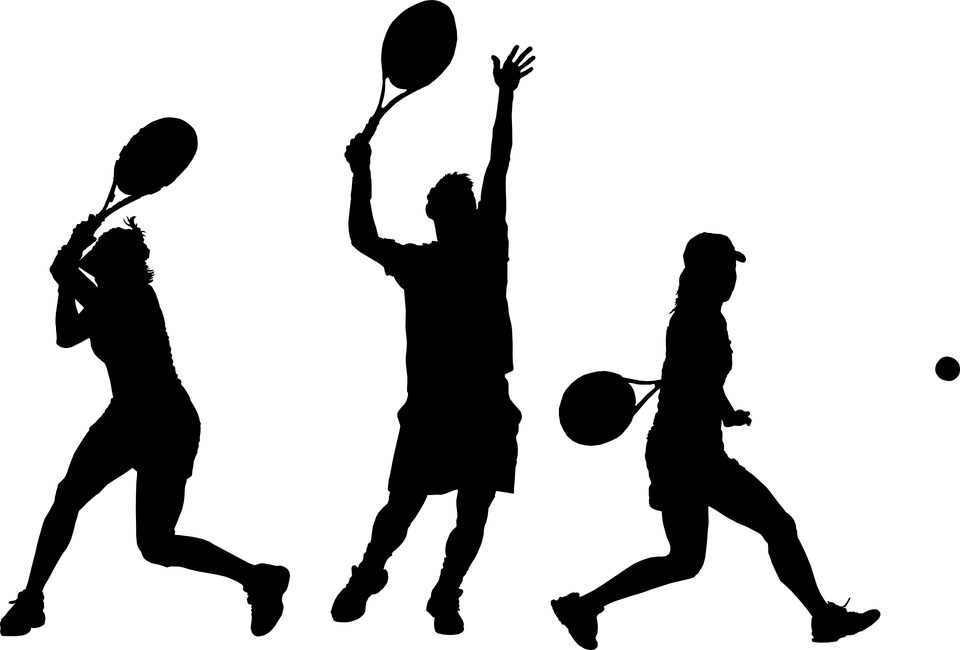 Deportes individuales
Deportes colectivos
Deportes con oposición
Deportes sin oposición
Tema 8: Competencias motrices.
4. EXPRESIÓN CORPORAL
Tema 8: Competencias motrices.
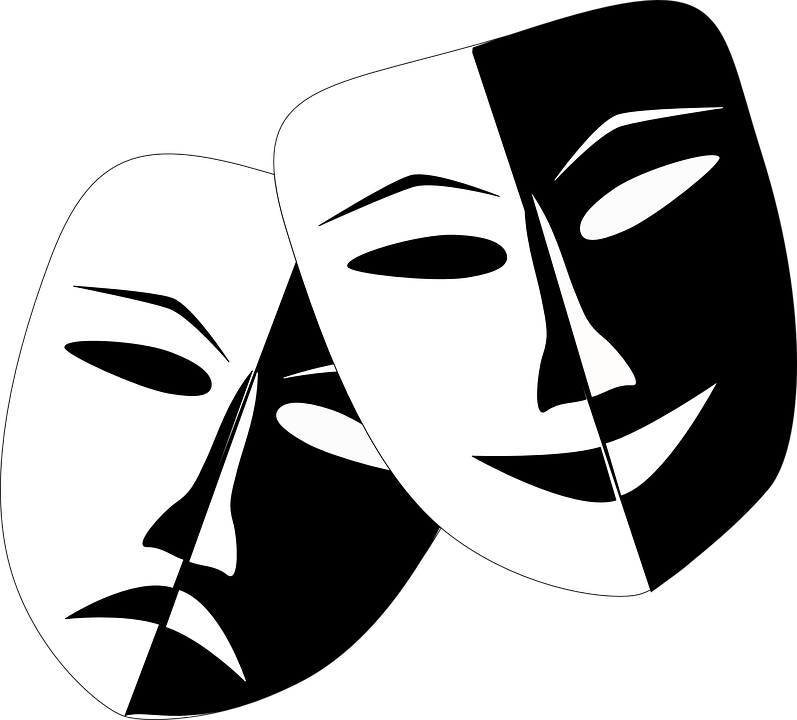 DEFINICIÓN
Calecki y Thévenet (1992)
Forma de expresión por medio del cuerpo, utilizando gestos significativos nacidos del sentir y de la espontaneidad
Tema 8: Competencias motrices.
COMPONENTES
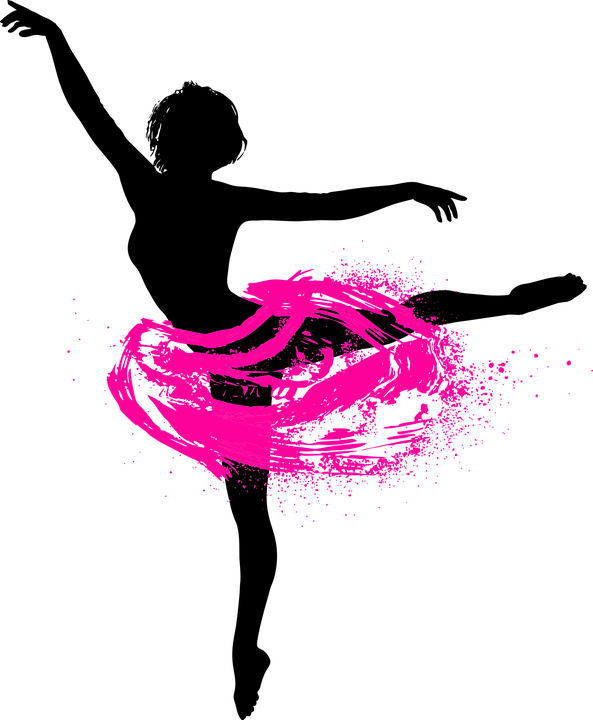 Imitación
Expresividad
Creatividad
Interpretación
Tema 8: Competencias motrices.
NOCIONES A TENER EN CUENTA
En cada bloque de contenidos de los citados, se debe tener en cuenta:
Desarrollo motor 
Aprendizaje motor 
Cómo se trabaja en Educación Primaria
Tema 8: Competencias motrices.
¡MUCHAS GRACIAS!
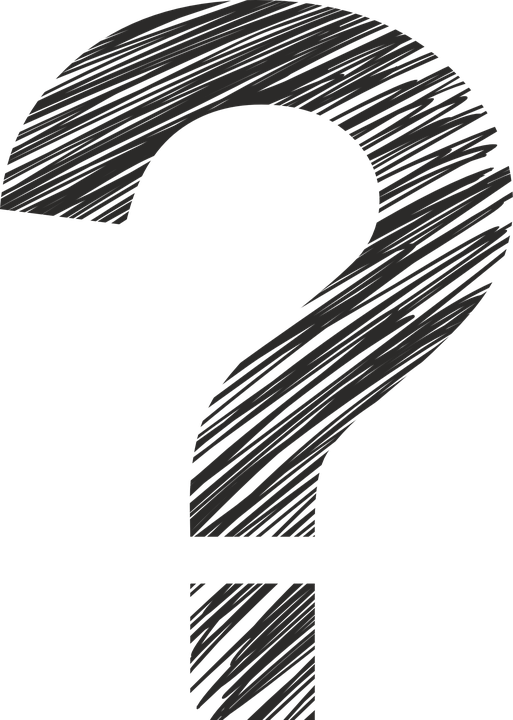 TEMA 9: EL JUEGO
Asignatura: Introducción a la Educación Física
Titulación: Grado en Educación Primaria con Mención en Educación Física.
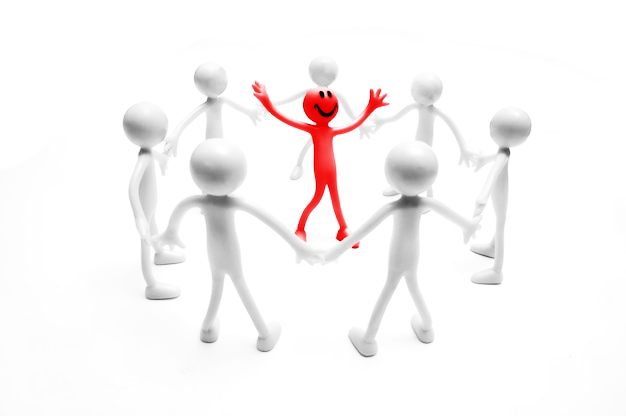 ©2022 José Manuel Delfa de la Morena, Juan José Mijarra Murillo,  
Nuria Romero Parra y Elena María Cáceres López De Andújar  
Algunos derechos reservados  
Este documento se distribuye bajo la licencia  
“Atribución-CompartirIgual 4.0 Internacional” de Creative Commons,  
disponible en https://creativecommons.org/licenses/by-sa/4.0/deed.es
ÍNDICE
Tema 9: El juego
Conceptos generales 
Características y utilidad 
Clasificaciones
1. CONCEPTOS GENERALES
Tema 9: El juego
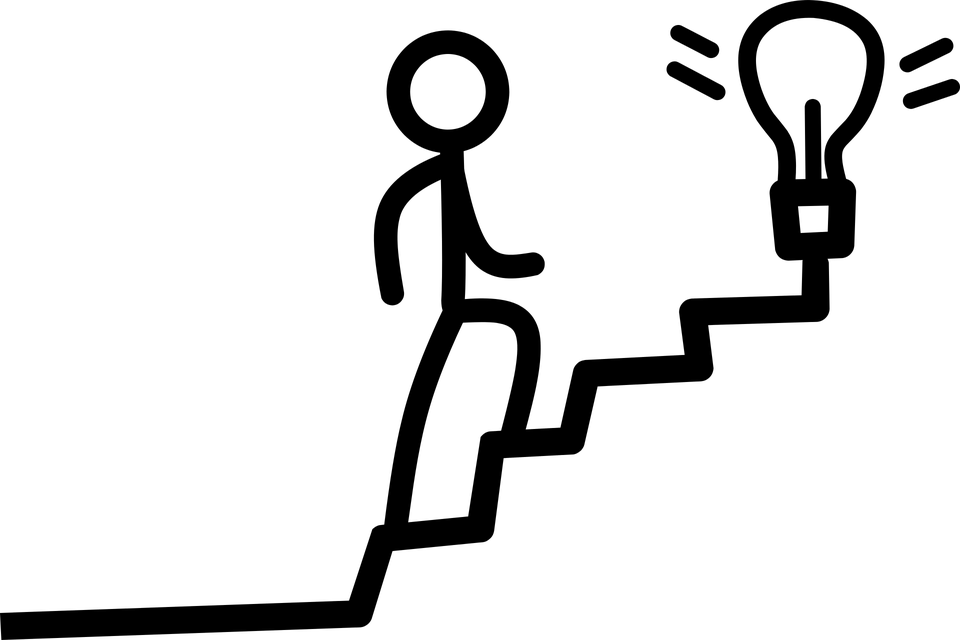 DEFINICIÓN
“actividad u ocupación voluntaria, que se realiza dentro de unos límites establecidos de espacio y tiempo, atendiendo a reglas libremente aceptadas, pero incondicionalmente seguidas, que tiene su objetivo en si mismo y que se acompaña de sentimientos de tensión y alegría”.
Huizinga

Otras definiciones de Educación Física: RAE, Diccionario Ciencias de la Educación
Tema 9: El juego
HISTORIA
Prehistoria
Civilizaciones antiguas
Escuela Nueva
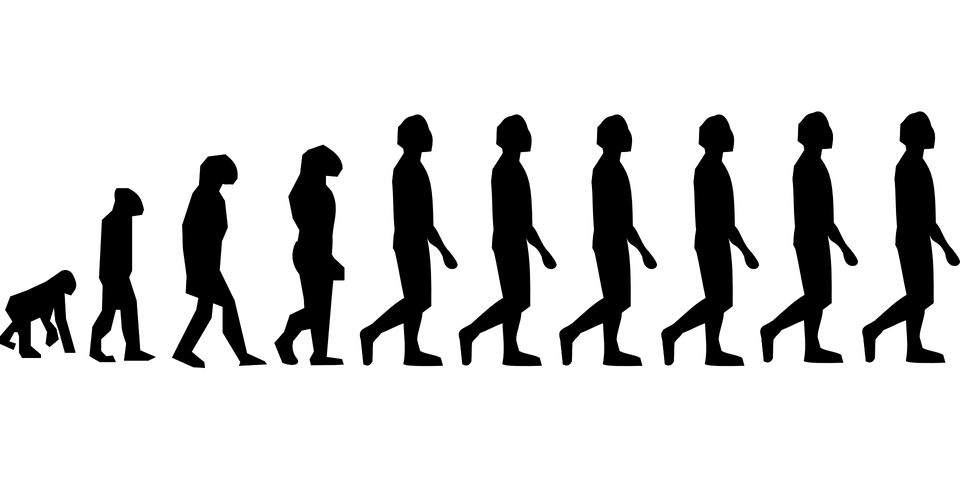 Tema 9: El juego
2. CARACTERÍSTICAS Y UTILIDAD
Tema 9: El juego
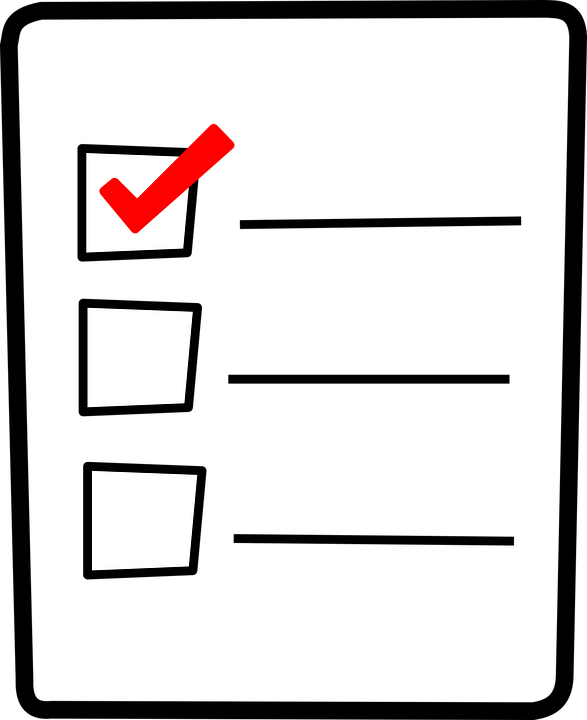 CARACTERÍSTICAS
Actividad pura que no necesita de una finalidad exterior. 

Natural y espontánea, no necesita aprendizaje. 

Placentera y que te deja un sentimiento de placer mediante la actividad del juego. 

Puede contener reglas simples.
Tema 9: El juego
UTILIDAD
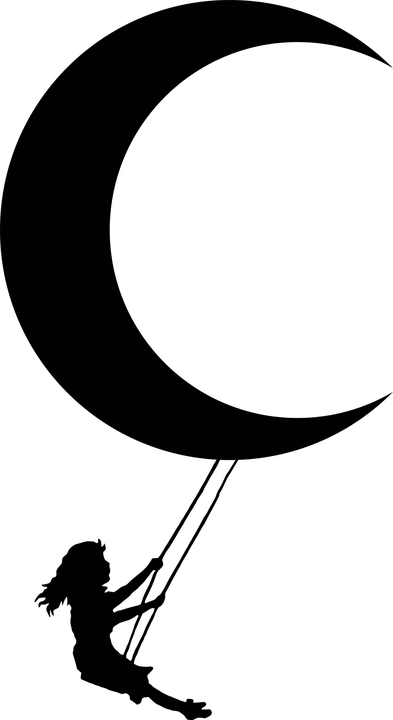 Recurso educativo

Ocio y esparcimiento 

Beneficioso para el desarrollo psicomotor, cognitivo, social y emocional
Tema 9: El juego
3. CLASIFICACIONES
Tema 9: El juego
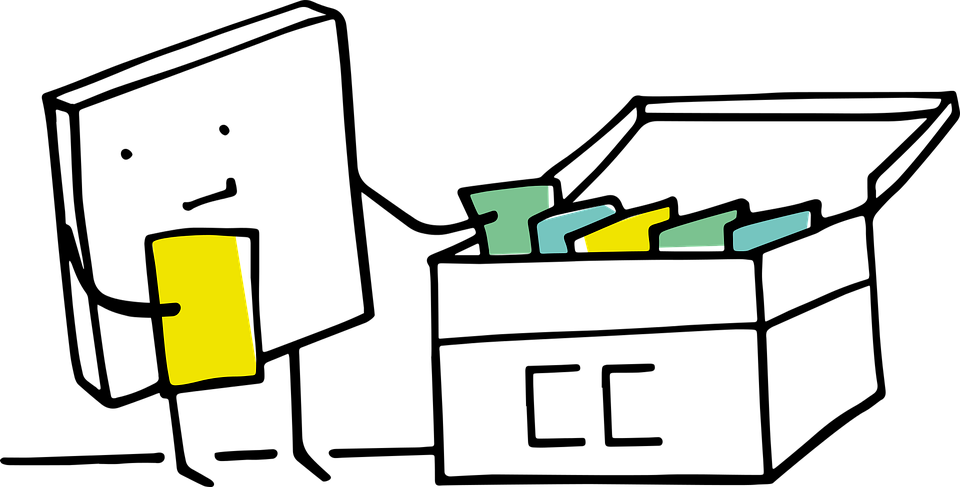 SEGÚN PIAGET
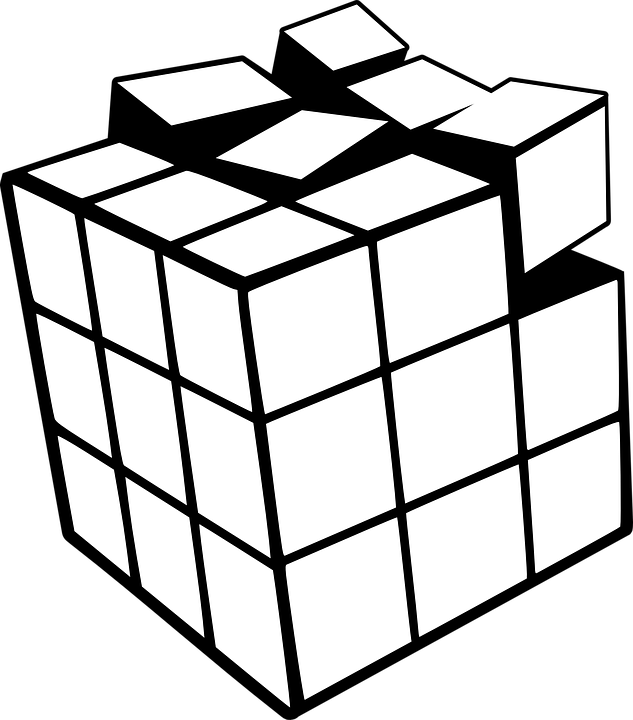 Juego sensoriomotor

Juego simbólico

Juego reglado
Tema 9: El juego
SEGÚN CHATEAU
Juegos reglados

Juegos no reglados
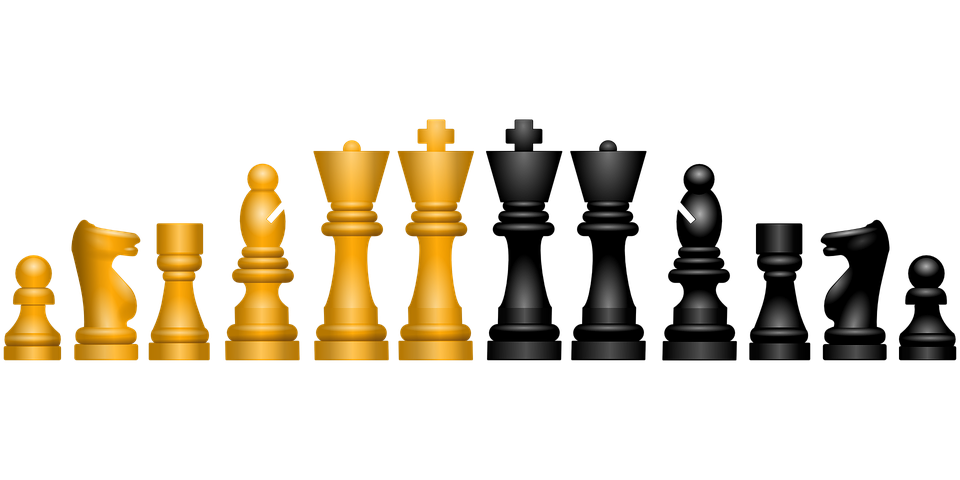 Tema 9: El juego
SEGÚN WEHMAN
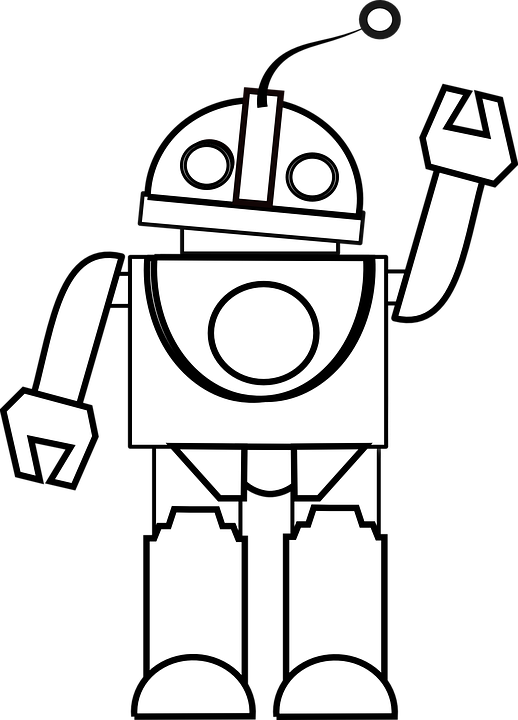 JUEGO CON JUGUETE:

Juego Exploratorio 

Juego Independiente

Juego Simbólico

Juego Paralelo

Juego Asociativo

Juego Cooperativo o social
Tema 9: El juego
SEGÚN BLÁZQUEZ
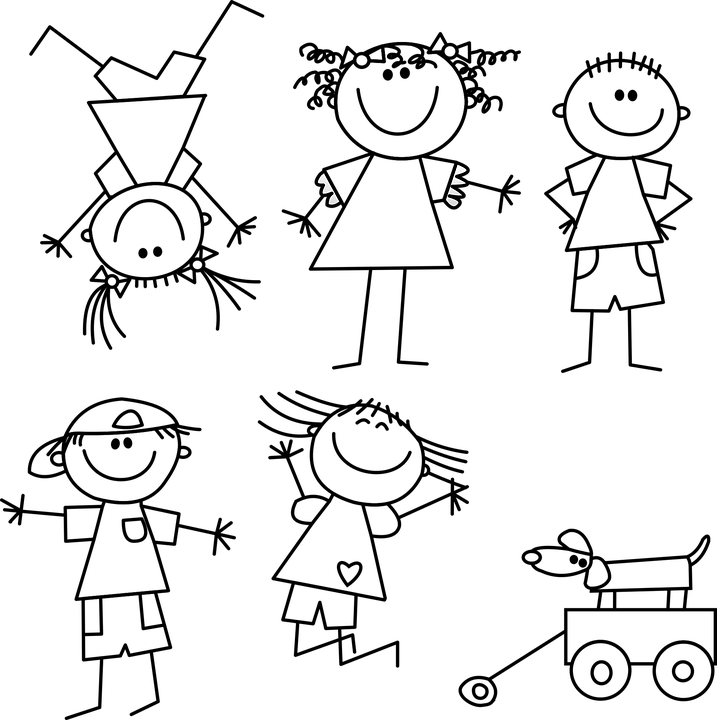 Energéticos funcionales 

Según el grado de intervención

En función del tipo de movimiento 

En función del efecto a conseguir
 
En función de la dificultad

Dimensión social
Tema 9: El juego
NUESTRA PROPUESTA
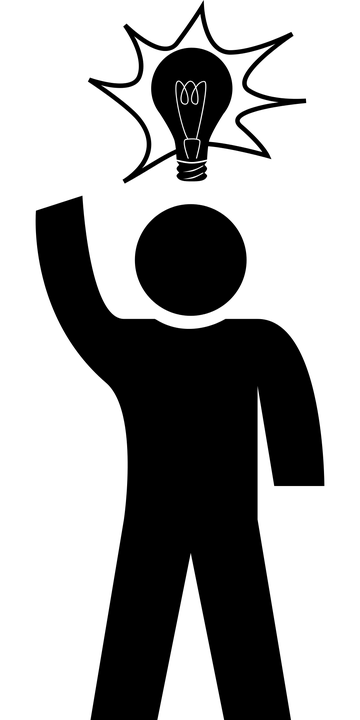 Juegos de persecución 
Juegos de competición 
Juegos de cooperación 
Juegos sensoriales/sensoriomotores 
Juegos de imitación 
Juegos de interpretación/representación 
Juegos simbólicos
Juegos de asociación 
Juegos de rol
Juegos rítmicos
Juegos musicales
Juegos de memoria
Juegos de consignas
Juegos tradicionales / clásicos / populares
Tema 9: El juego
¡MUCHAS GRACIAS!
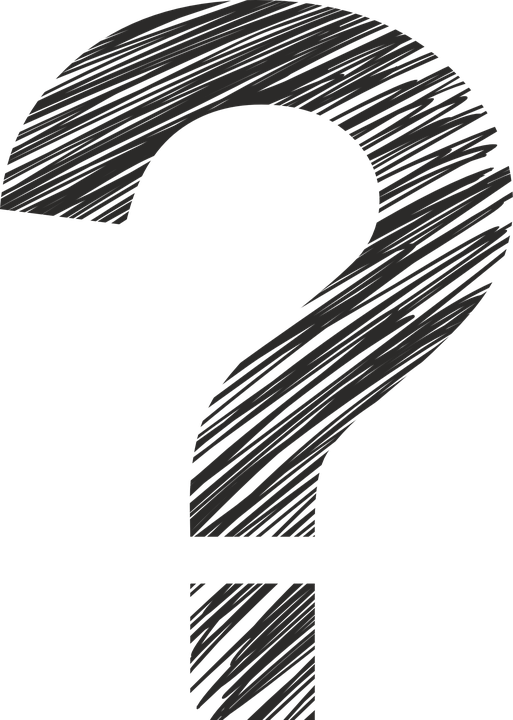 TEMA 10: ATENCIÓN A LA DIVERSIDAD
Asignatura: Introducción a la Educación Física
Titulación: Grado en Educación Primaria con Mención en Educación Física.
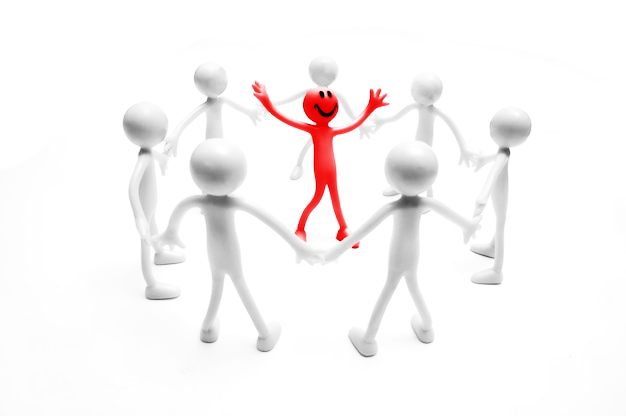 ©2022 José Manuel Delfa de la Morena, Juan José Mijarra Murillo,  
Nuria Romero Parra y Elena María Cáceres López De Andújar  
Algunos derechos reservados  
Este documento se distribuye bajo la licencia  
“Atribución-CompartirIgual 4.0 Internacional” de Creative Commons,  
disponible en https://creativecommons.org/licenses/by-sa/4.0/deed.es
ÍNDICE
Tema 10: Atención a la diversidad
Conceptos generales
Tipos de atención a la diversidad 
Pautas generales
1. CONCEPTOS GENERALES
Tema 10: Atención a la diversidad
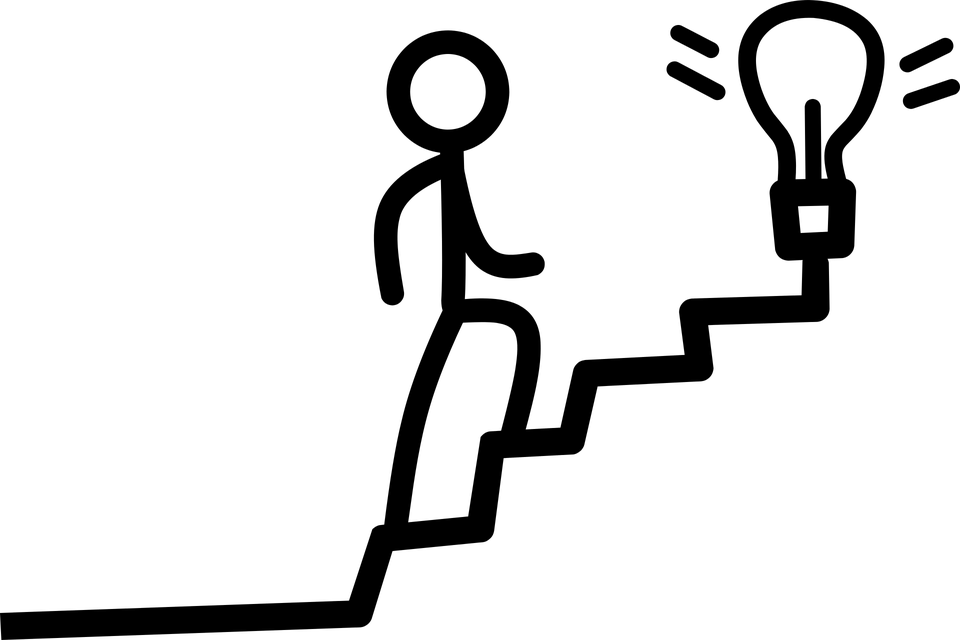 DEFINICIÓN
Ruíz Quiroga (2010)
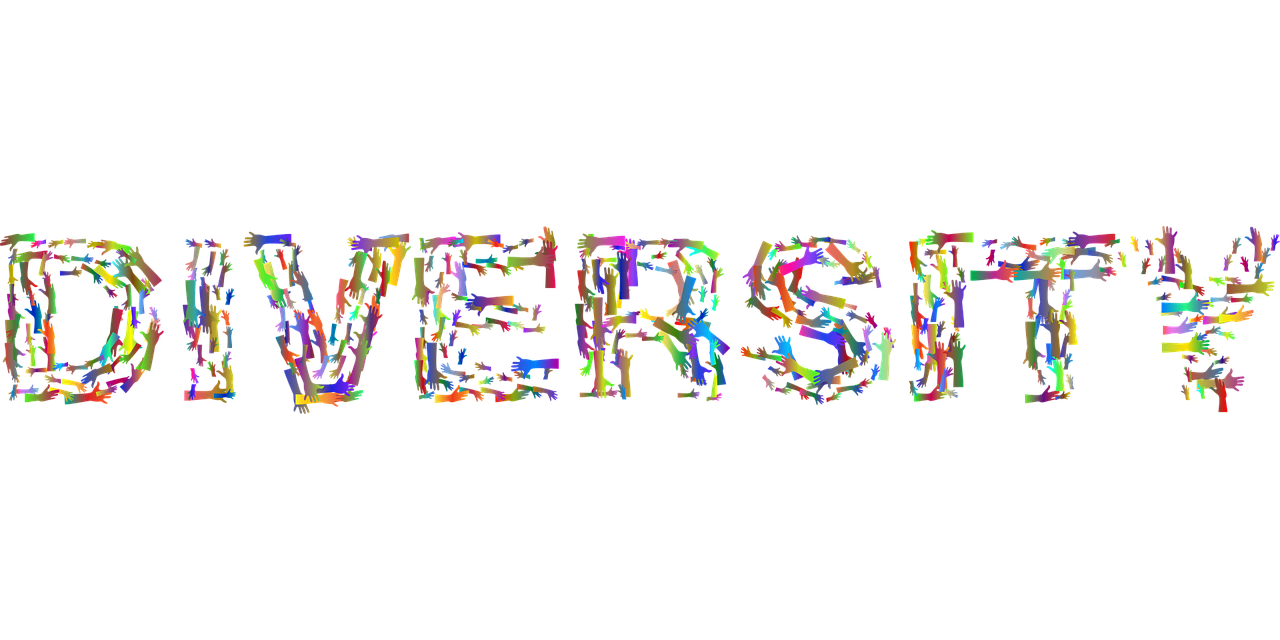 Tema 10: Atención a la diversidad
DIFERENCIACIONES
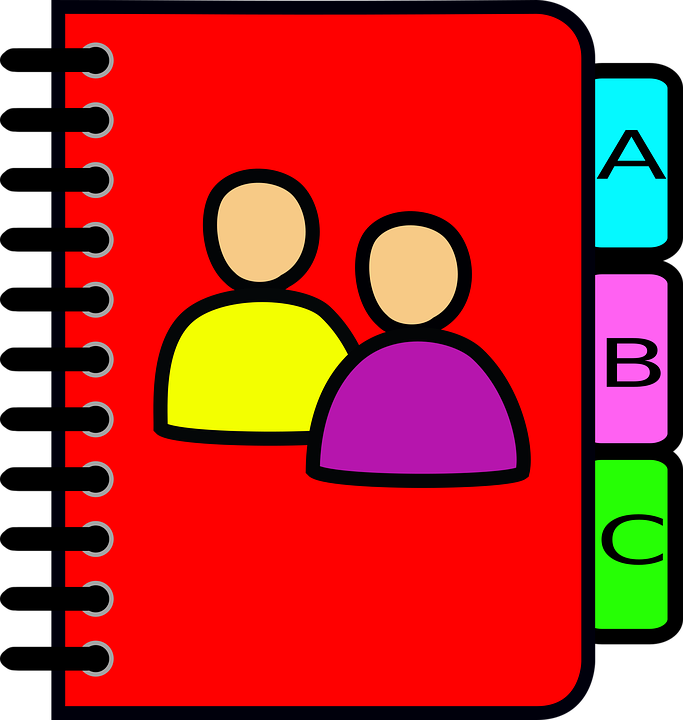 Inclusión vs. integración

Necesidades educativas de apoyo / 
     necesidades educativas especiales​

Discapacidad / minusvalía
Tema 10: Atención a la diversidad
2. TIPOS DE ATENCIÓN A LA DIVERSIDAD
Tema 10: Atención a la diversidad
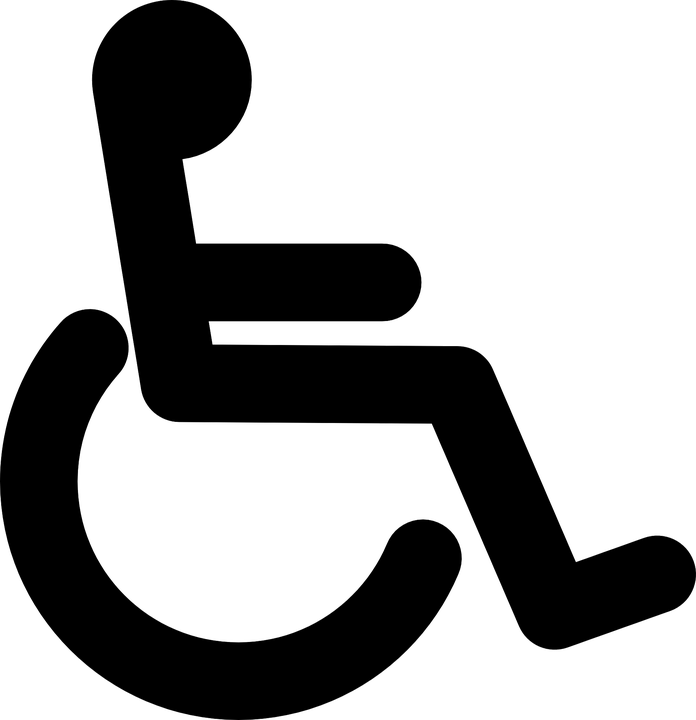 ALUMNOS CON NECESIDADES ESPECÍFICAS DE APOYO EDUCATIVO

Alumnos con altas capacidades intelectuales.  
Alumnos de incorporación tardía al sistema educativo. 
Absentismo escolar.  
Alumnos con dificultades específicas de aprendizaje.
Alumnos con necesidades educativas especiales (ACNEE)
Alumnos que tienen (temporalmente o no) situaciones personales diferentes a la de sus compañeros.
Tema 10: Atención a la diversidad
3. PAUTAS PARA ATENDER A LA DIVERSIDAD
Tema 10: Atención a la diversidad
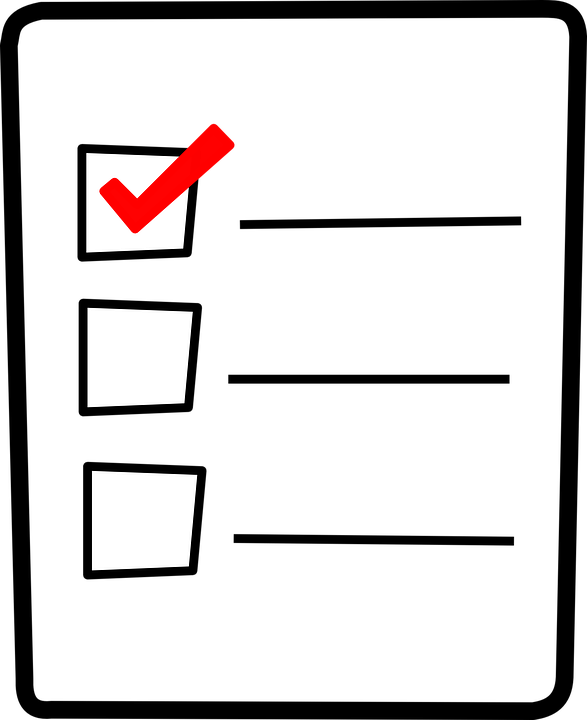 RECOMENDACIONES GENERALES
Metodología basada en el juego no discriminatorio    
Modificar las actividades
No utilizar actividades o juegos de exclusión
Favorecer los refuerzos positivos
Favorecer las metodologías cooperativas
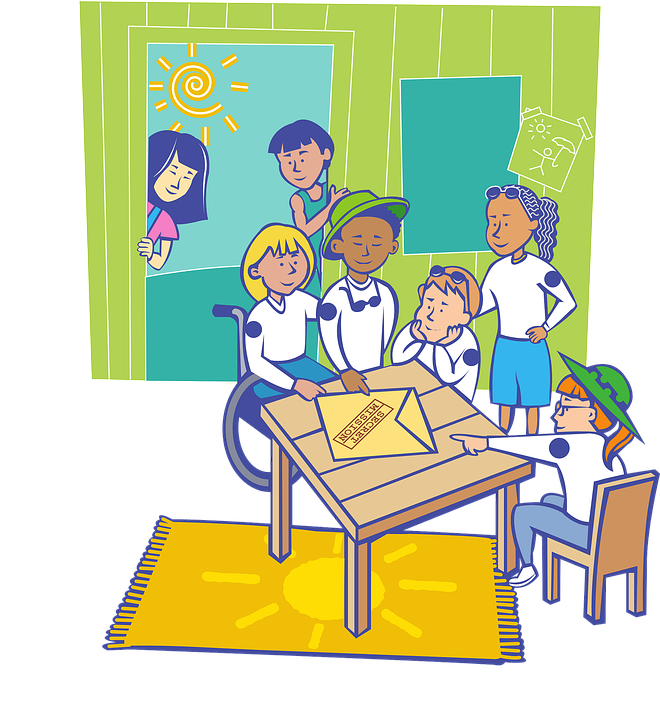 Tema 10: Atención a la diversidad
DIFERENCIA DE EDAD
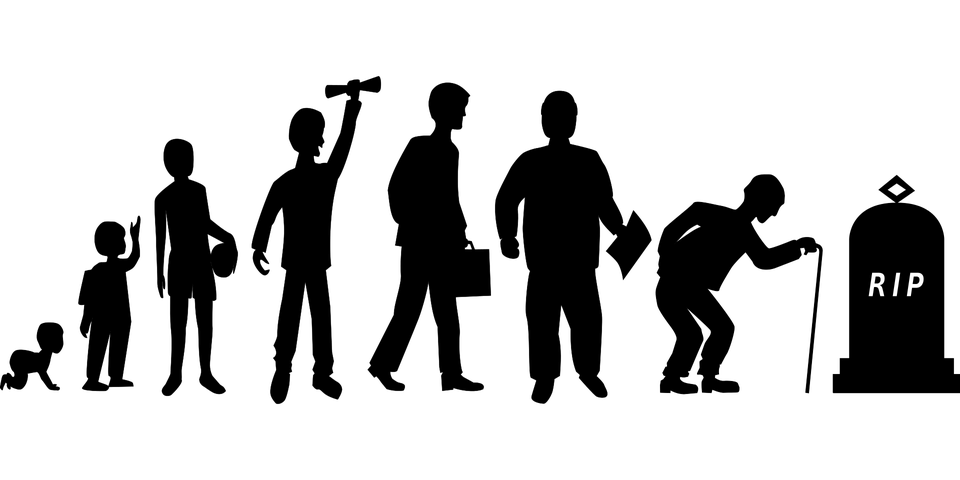 Actividades con variantes 
Progresión metodológica
Tema 10: Atención a la diversidad
DIFERENCIA DE GÉNERO
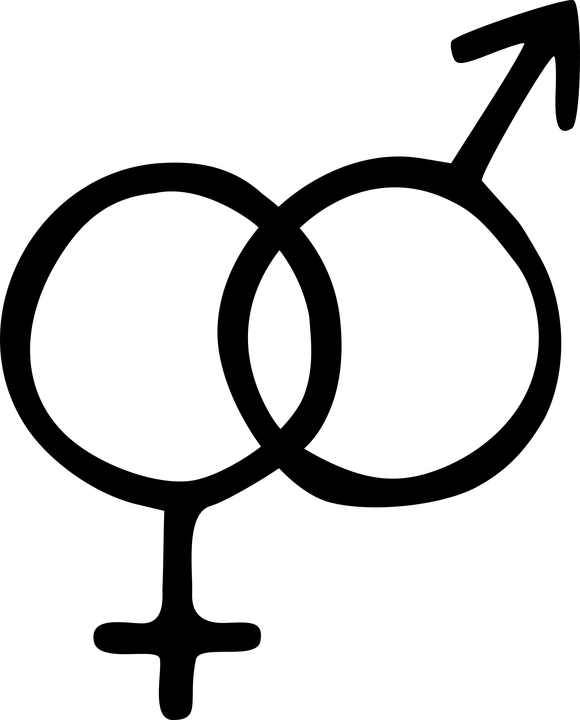 No hay distinción
Grupos equilibrados
Tema 10: Atención a la diversidad
DIFERENCIA DE NIVEL DE HABILIDAD
Conocer nuestro alumnado 
Hacer grupos equilibrados
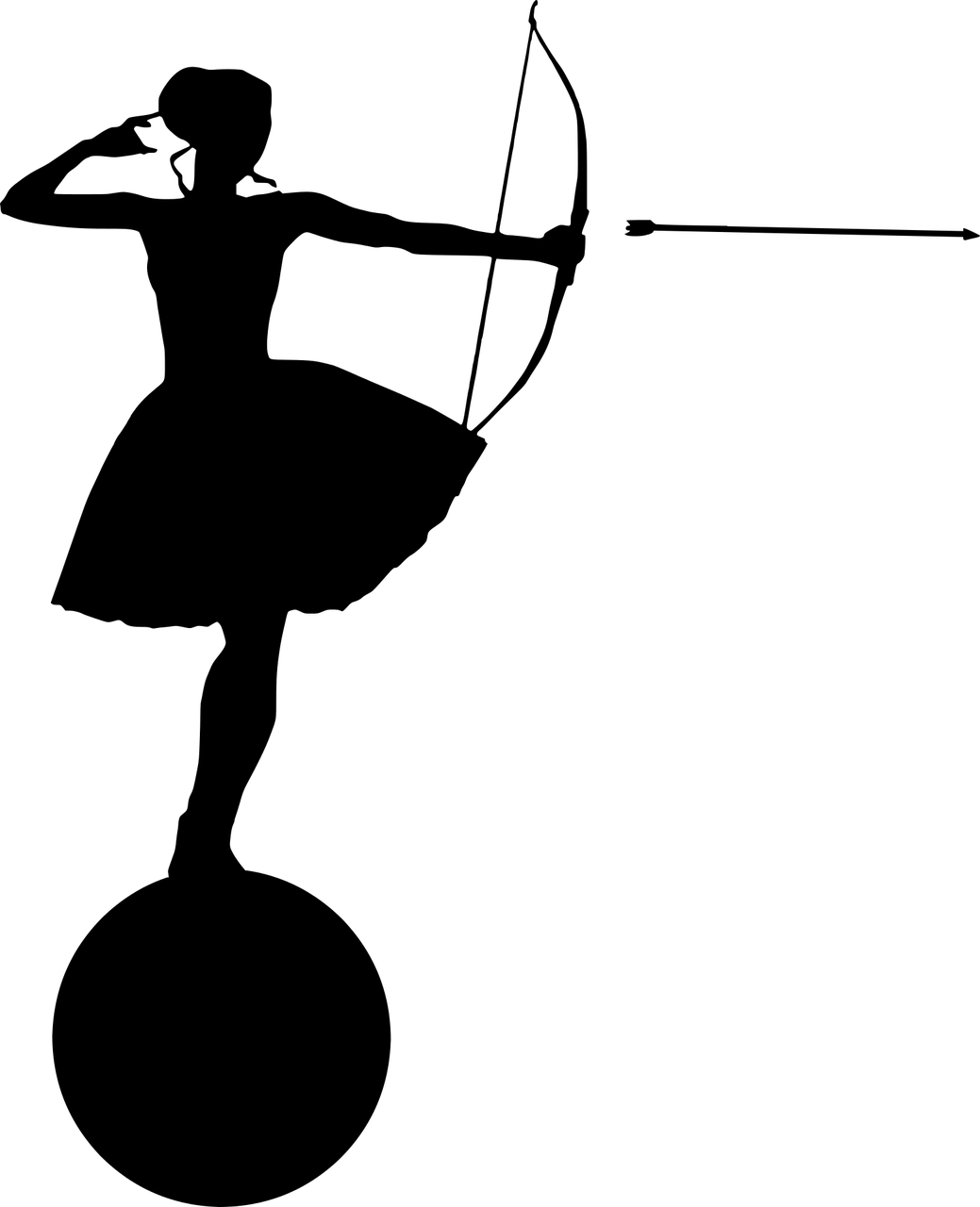 Tema 10: Atención a la diversidad
DISCAPACIDAD VISUAL
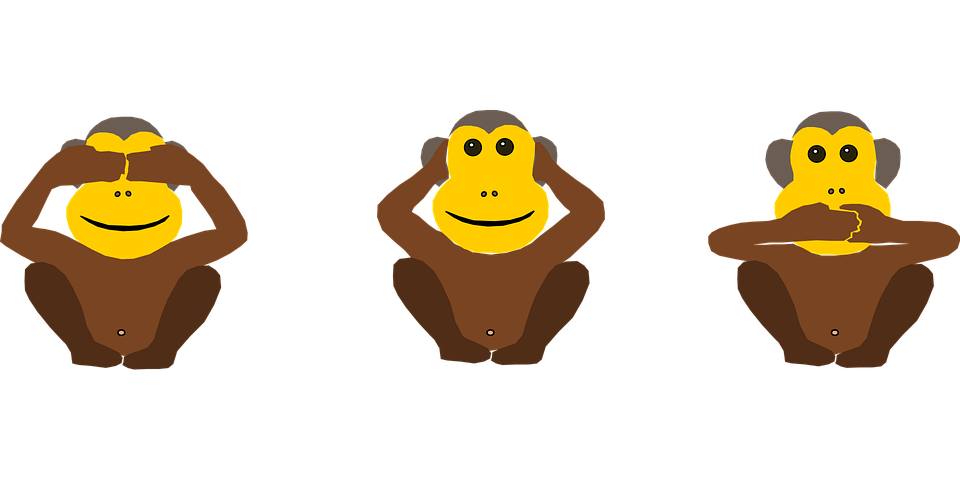 Potenciar el resto de los sentidos 
Materiales con texturas
Guiado por el docente
Nunca contraluz
Tema 10: Atención a la diversidad
DISCAPACIDAD AUDITIVA
Potenciar el resto de los sentidos: canal visual y táctil
Vocabulario sencillo
Pronunciación y gesticulación
Lenguaje corporal
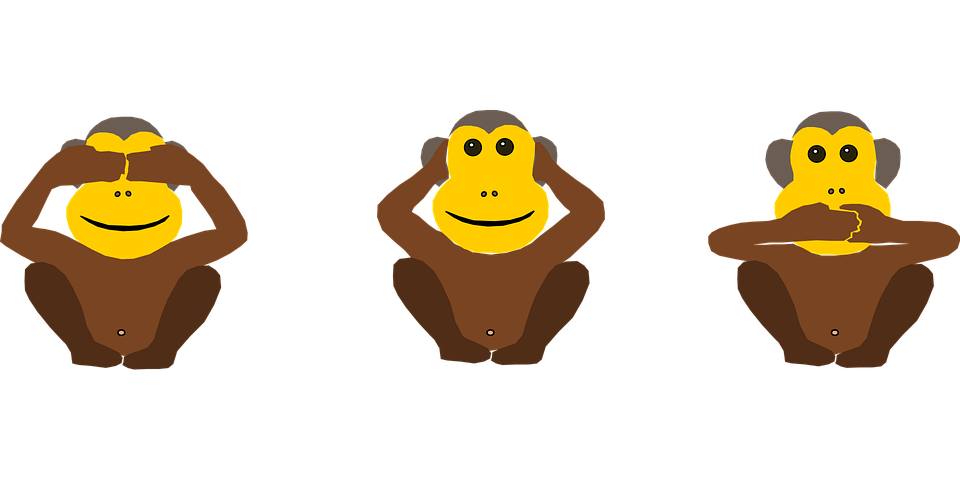 Tema 10: Atención a la diversidad
DISCAPACIDAD MOTORA
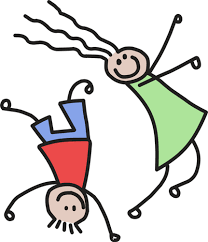 Adaptar materiales
Espacios sin barreras
Variantes suficientes
Tema 10: Atención a la diversidad
¡MUCHAS GRACIAS!
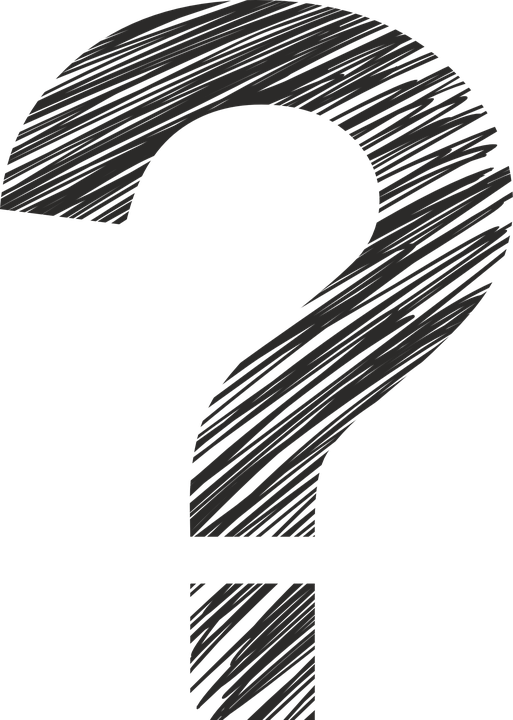 TEMA 11: EDUCAR EN VALORES
Asignatura: Introducción a la Educación Física
Titulación: Grado en Educación Primaria con Mención en Educación Física.
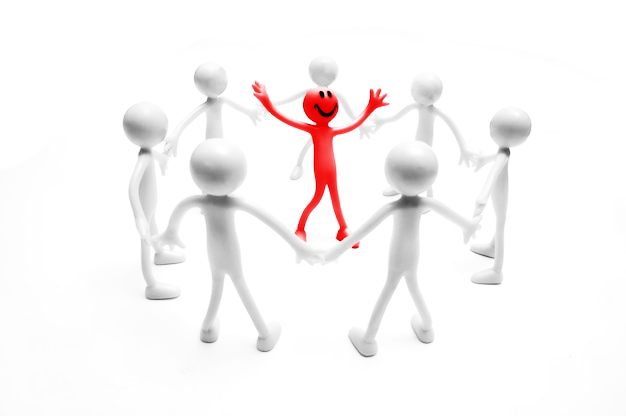 ©2022 José Manuel Delfa de la Morena, Juan José Mijarra Murillo,  
Nuria Romero Parra y Elena María Cáceres López De Andújar  
Algunos derechos reservados  
Este documento se distribuye bajo la licencia  
“Atribución-CompartirIgual 4.0 Internacional” de Creative Commons,  
disponible en https://creativecommons.org/licenses/by-sa/4.0/deed.es
ÍNDICE
Tema 11: Educar en valores
Conceptos generales
Modelo de responsabilidad Personal y Social
1. CLARIFICACIÓN DE CONCEPTOS
Tema 11: Educar en valores
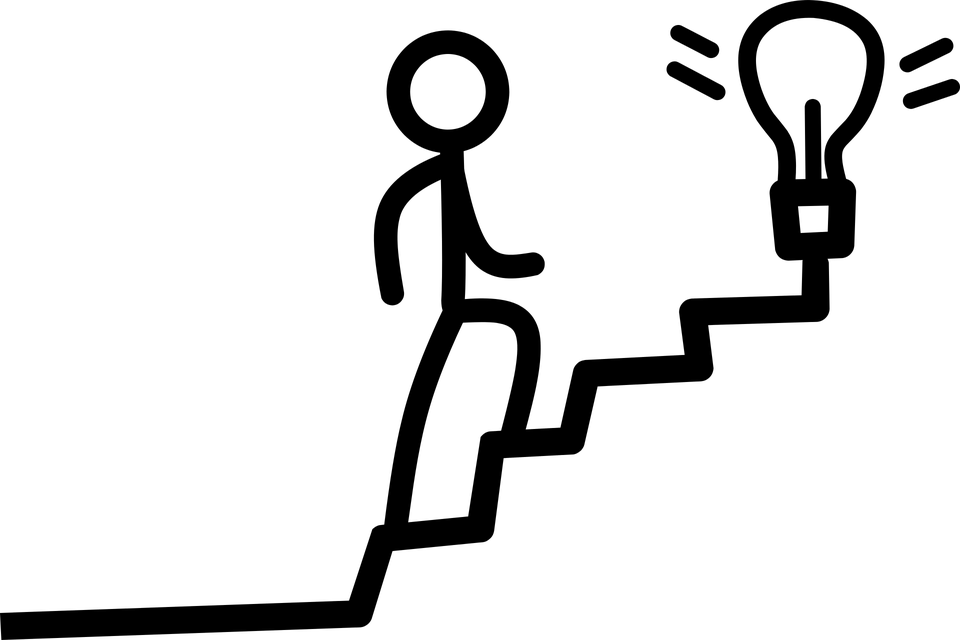 DEFINICIÓN
Bolívar (1992)
Tema 11: Educar en valores
DIFERENCIACIONES
Creencia
Hábito
Valor
Actitud
Conducta
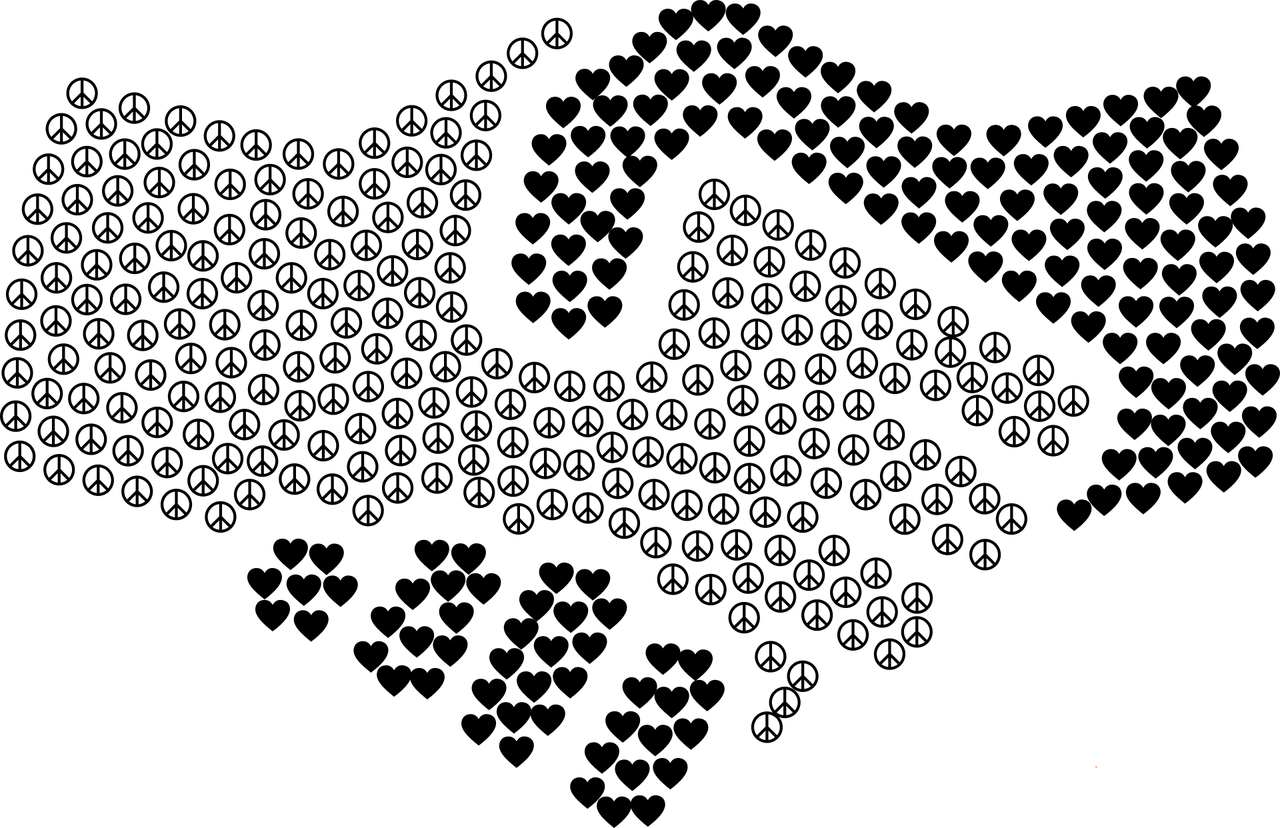 Tema 11: Educar en valores
2. PROGRAMA DE RESPONSABILIDAD PERSONAL Y SOCIAL
Tema 11: Educar en valores
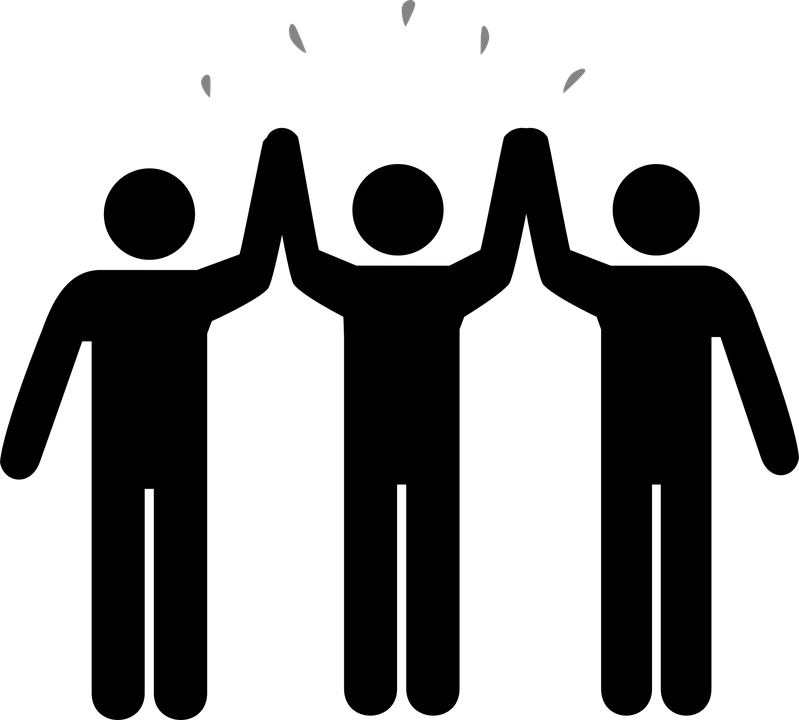 HISTORIA
Hellison (80’s) crea un modelo para educar en la responsabilidad a través del deporte, tanto en el aula como fuera de ella.
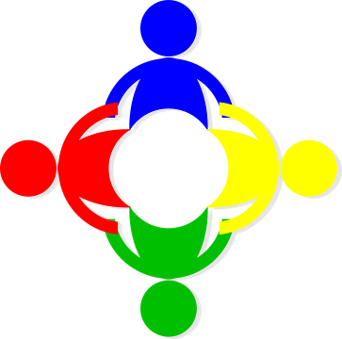 PROGRAMA DE RESPONSABILIDAD PERSONAL Y SOCIAL (PRPS)
Tema 11: Educar en valores
PILARES CLAVE
Integración
Cesión de responsabilidad a los alumnos
Relación profesor y alumno
Transferencia
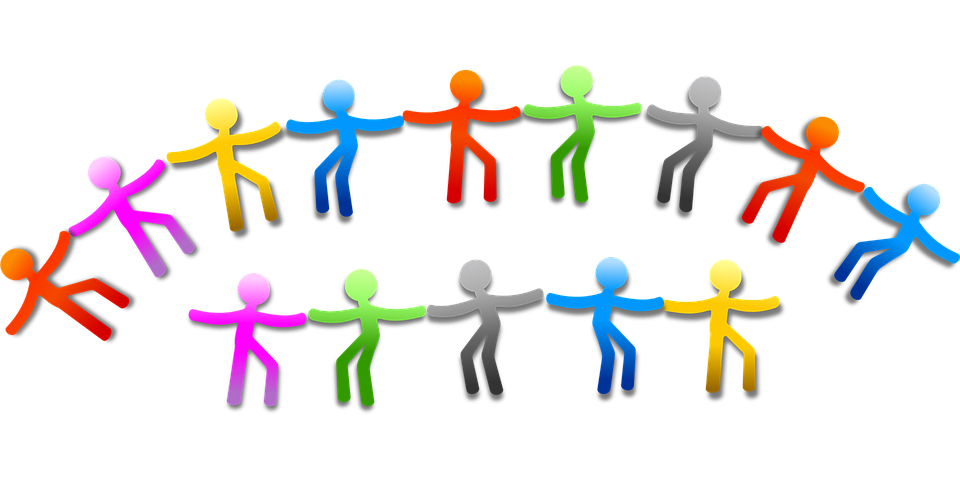 Tema 11: Educar en valores
NIVELES
Nivel 1: respeto por los sentimientos y derechos de uno mismo y de los demás.

Nivel 2. participación y esfuerzo

Nivel 3: autonomía personal

Nivel 4: ayuda a los demás y liderazgo

Nivel 5: transferencia
¡MUCHAS GRACIAS!
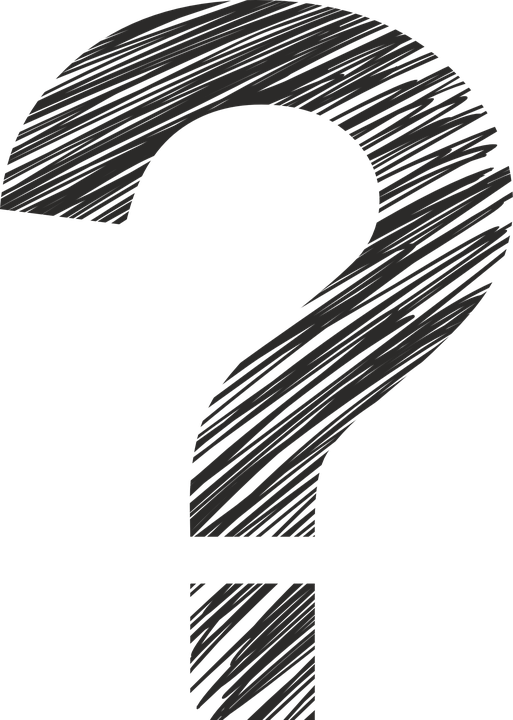